Moving Machine Learning to the Edge
Ken Birman
Spring, 2018
http://www.cs.cornell.edu/courses/cs5412/2018sp
1
Recap of Lecture 4
Even smart sensors can’t really be all that smart…
http://www.cs.cornell.edu/courses/cs5412/2018sp
2
Our main question
Existing cloud models shield the back-end by having a massively scaled first-tier that handles most requests instantly, using cached data
The second tier subsystems hold this data, and include scalable DHTs

But by the time the second tier gets updates, a long time has elapsed!
    (seconds to minutes are common, and even hours in some situations)
CAP + BASE “teach” that this is hard to avoid, so we should embrace it.
http://www.cs.cornell.edu/courses/cs5412/2018sp
3
BUT Delays are too large for Fog Apps
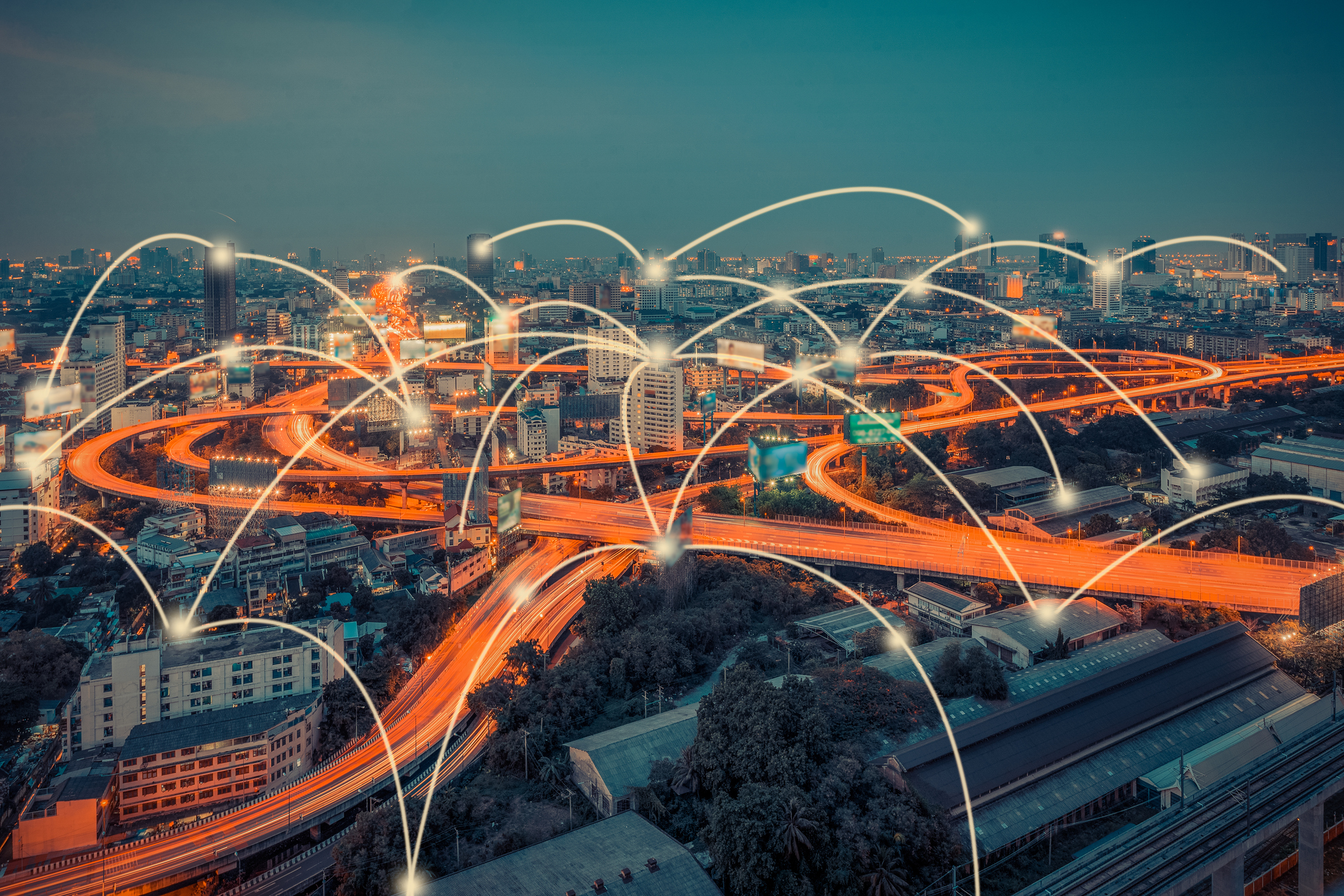 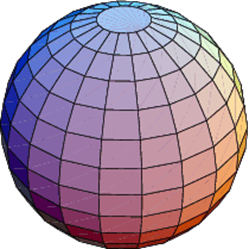 Cloud File System
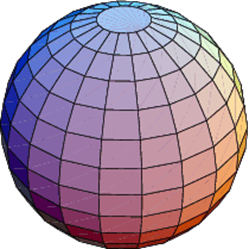 Cloud File System
Delay: Seconds
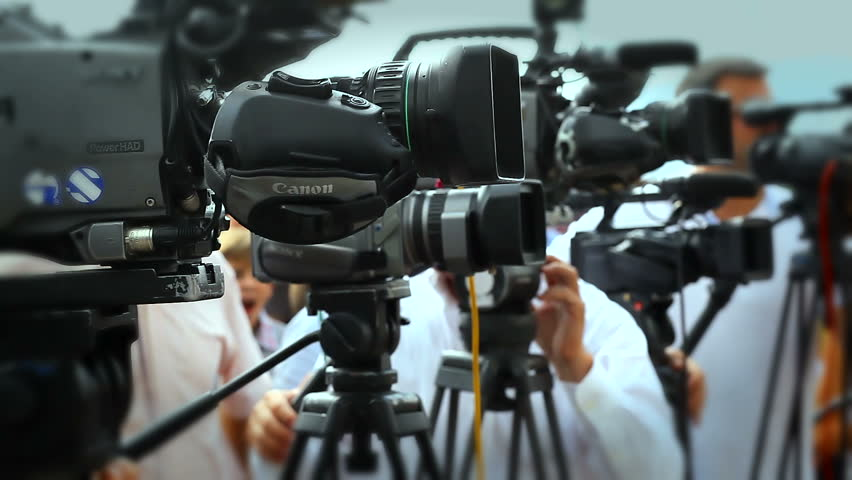 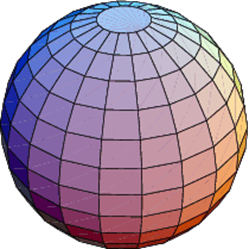 Cloud File System
Delay: Milliseconds
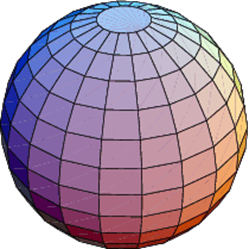 Cloud File System
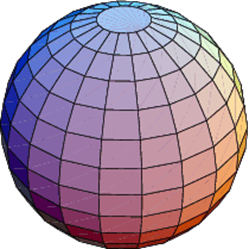 Cloud File System
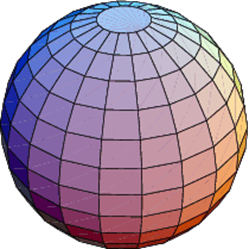 Cloud File System
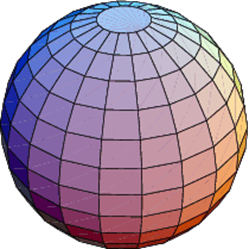 Cloud File System
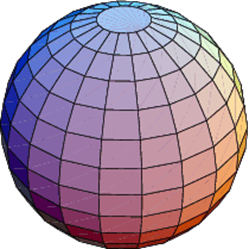 Cloud File System
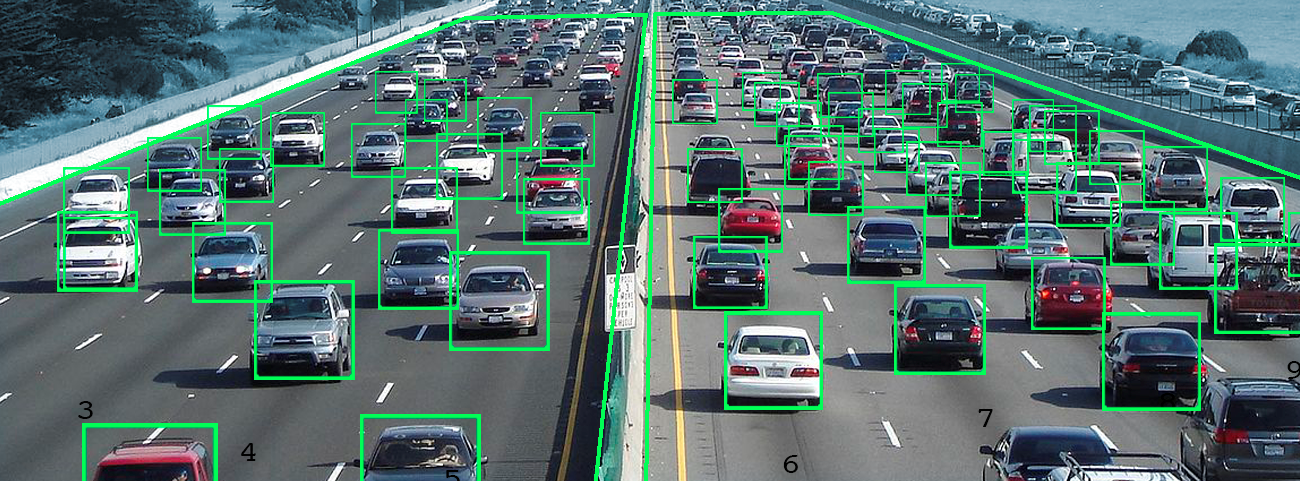 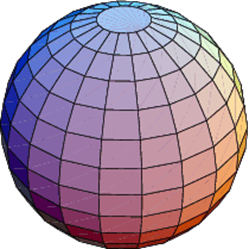 Cloud File System
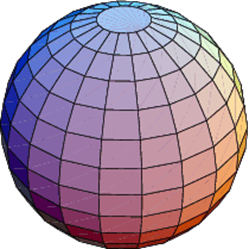 Cloud File System
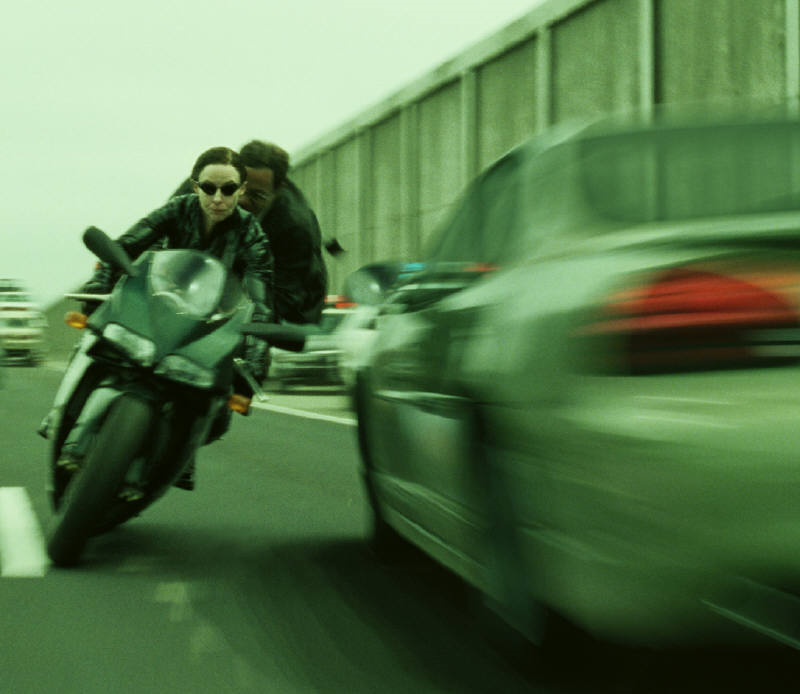 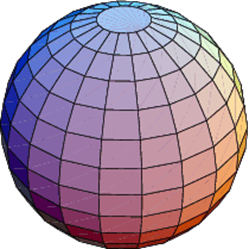 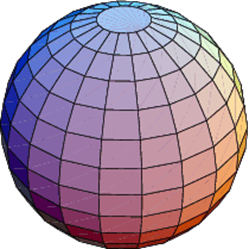 Data appended to files
First tier reacts using stale data
Delay: Minutes-Hours
Tier 2 Services
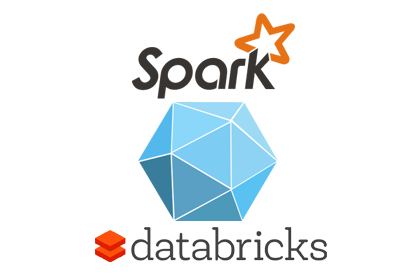 Tier 2 Services
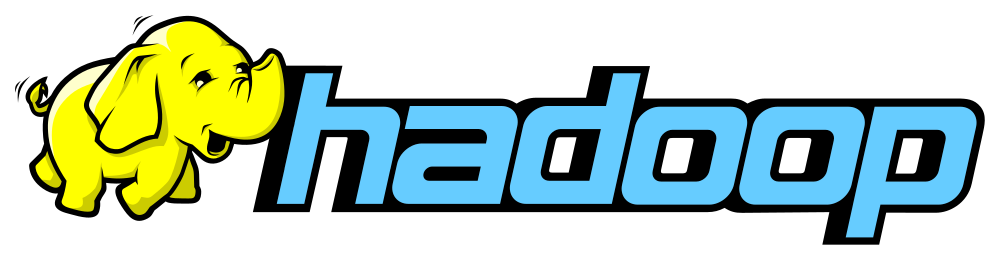 Delay: Many minutes or even hours
Tier 2 Services
Tier 2 Services
Tier 2 Services
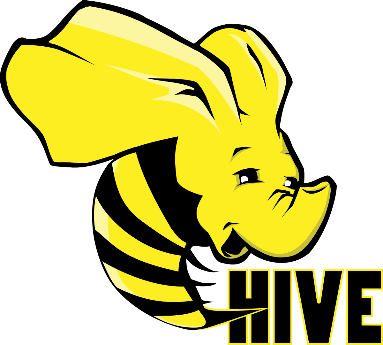 Databases
Machine-Learned Knowledge Models
Files
Data Analytics (Parallel Processing)
http://www.cs.cornell.edu/courses/cs5412/2018sp
4
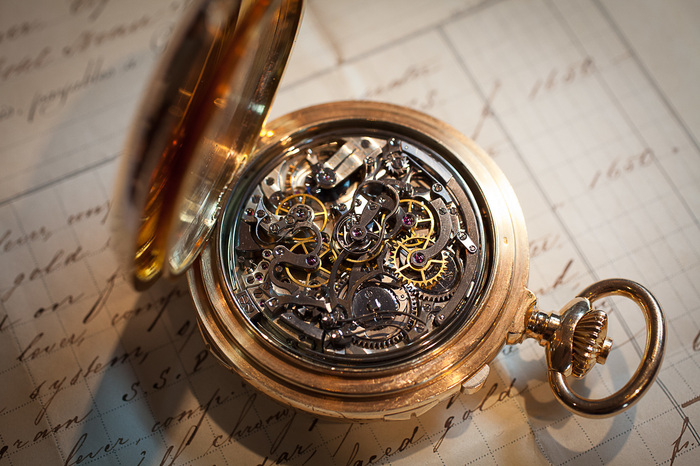 What we learned in Lectures 3, 4
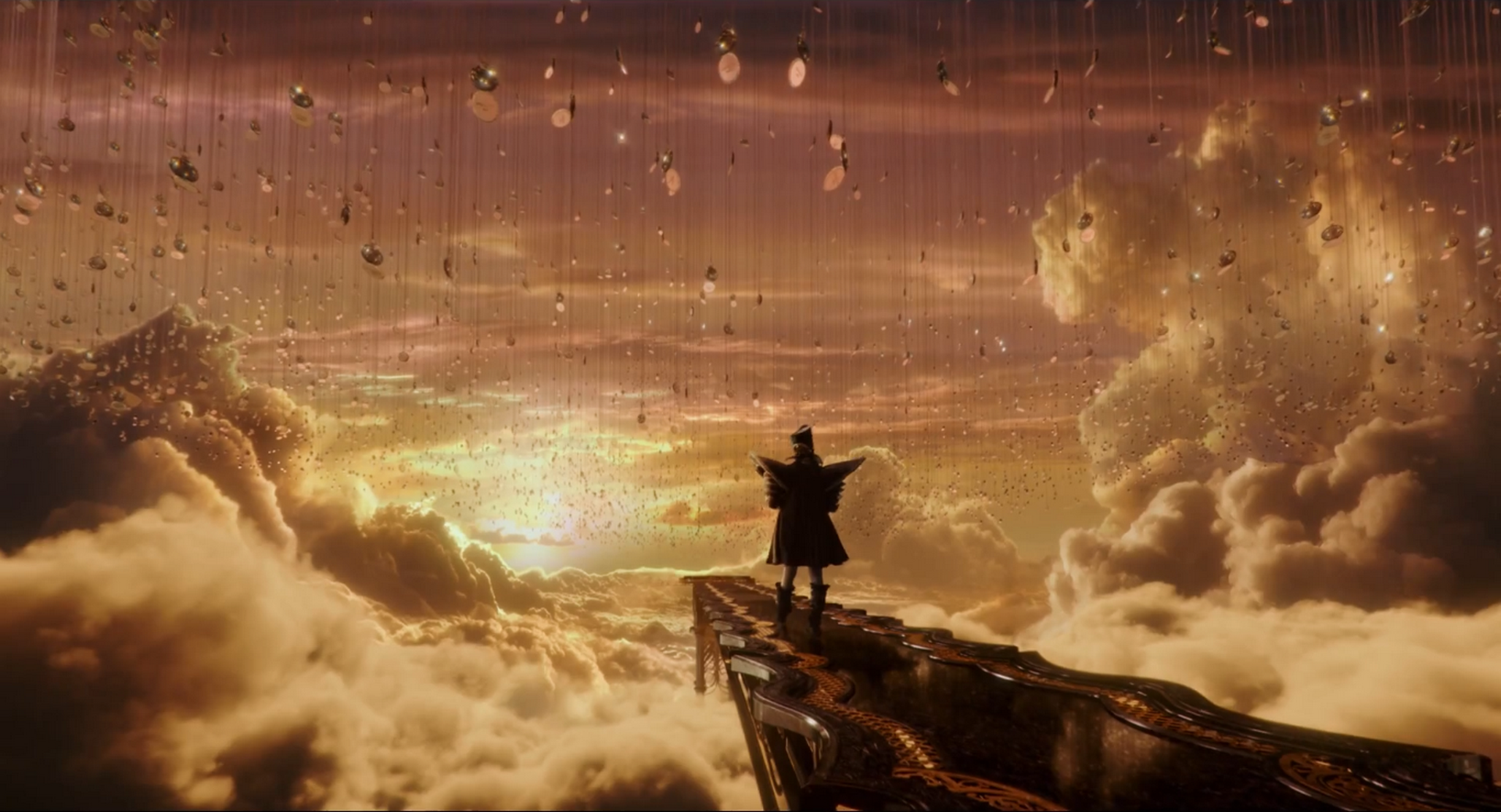 We focused on better understanding of time
  Lamport helped us understand what ordering and “causality” mean
  FFFS was an example of a system that used Lamport’s ideas.
     … with it, you can capture data that has time in the sensor records     … and you can “surf in time” efficiently and rapidly
But even if we had FFFS in tier 2, we wouldn’t have a complete fog story.  Where would the AI/ML live?
http://www.cs.cornell.edu/courses/cs5412/2018sp
5
Back-end: Why is it slow?
There are many styles of back-end systems
The most famous ones are build from MapReduce/Hadoop and run on a subsystem called Spark.  These are used for data reduction and analytics, and to train machine-learning models.  Each batch can compute for minutes or longer.
A second class of back-end systems are seen in vision and image processing applications, such as Facebook’s Haystack
http://www.cs.cornell.edu/courses/cs5412/2018sp
6
Primary
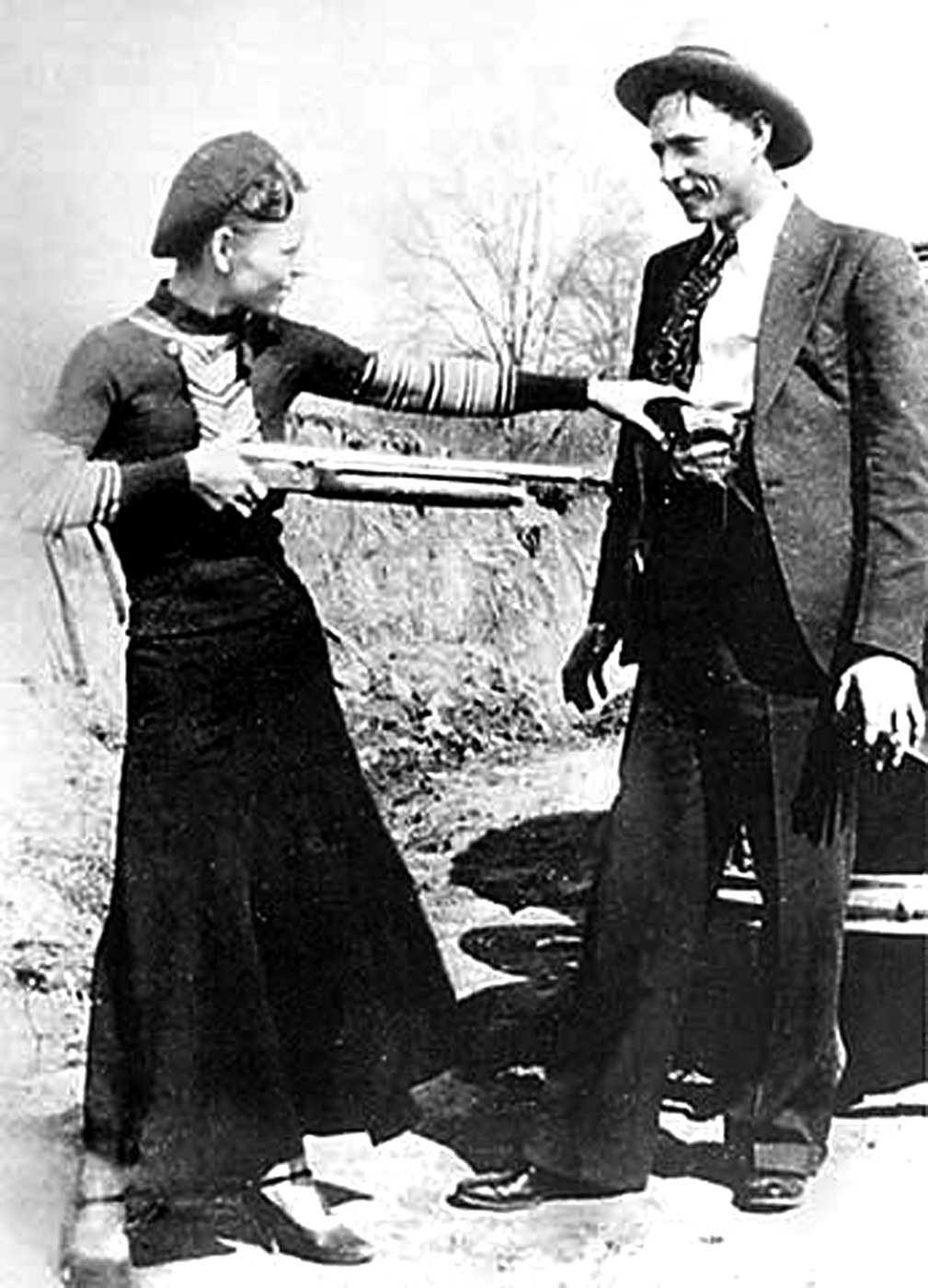 Backup
Microsoft Cosmos
Each layer is a specialist for certain tasks
Microsoft Cosmos is a “documented” example of such a back-end system (they have talked about it in conferences and white papers)
A huge compute system with half a million nodes
Objects arrive with recipes:  
  Compress this image, yielding img-1234.zip.  Make a backup.
  Edge-extract and segment the image, yielding img-1234.segs + replica
  Tag the content, yielding img-1234.tags + replica
http://www.cs.cornell.edu/courses/cs5412/2018sp
7
[Speaker Notes: Cosmos is a typical data processing “pipeline” spread over a half million computers.  Microsoft Azure uses it for photo processing.  Facebook and Google do similar stuff.
You can read about it through online materials but that’s not the point.  We want you to understand the idea of a processing pipeline such as this.
Also, keep in mind that beyond processing, these computed artifacts may need to be stored for a while.  Cosmos is a form of smart memory: it is able to take something like an image, figure out what is in the image (terms like segmentation, tagging, cross-image correlation… machine learning concepts), then store the computed information.  The “memory” is the collection of file storage units (remember how GFS systems spread data over lots of computers – this is just the same, but with more than we talked about in the GFS slides).  The smartness is the AI code used for these transformations, but in fact the code may be kind of dumb just the same.  It basically takes some parameters (the fancy term is “machine learned model”.  The dumb term is “matrix with numbers in it”), runs a task (fancy: “classifier”.  Dumb: “function that outputs something”),  then perhaps forwards the result, perhaps stores it.

So Cosmos is a smart memory.  A data concentrator might want to use it.  Cosmos might benefit from using FFFS for data with time in it, since FFFS improves accuracy.]
We end up with a pipeline, for each task
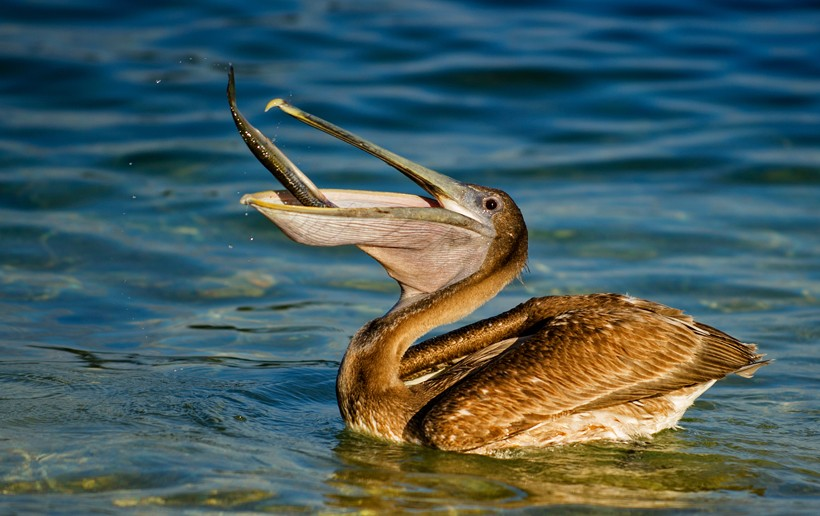 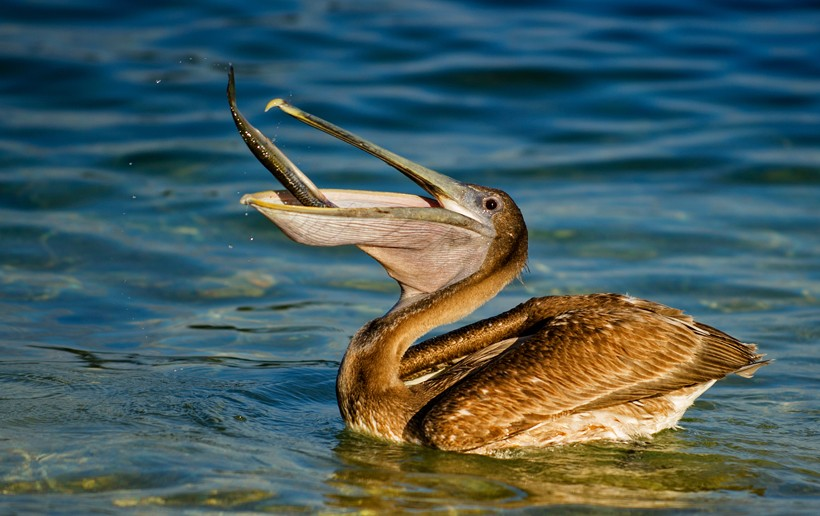 Cosmos doubles as a storage server, until data is offloadedto a back-end store they call Pelican (“shingled” storage)
For reliability, objects are stored in duplicate (but objects can also be recomputed from an upstream input if needed, so two replicas sufficeexcept for “important” things that would also be slow to regenerate.)
Sometimes, a downstream artifact generates a new pipeline of tasks: we tag an image but the tagging connects us to other recipes…
Each “layer” of Cosmos is specialized in different tasks
http://www.cs.cornell.edu/courses/cs5412/2018sp
8
Test Your understanding
Why is everything replicated?
  Does it always suffice to have one primary and one replica?
  Can selection of primary and backup machines be totally randomized?
Why have layers?  Can’t every machine in every layer do every task?
Why not duplicate the computation too, and not just the data?
  Right now, Cosmos selects a primary machine for each task, and it    computes whatever is needed, then it makes one or more replicas.
http://www.cs.cornell.edu/courses/cs5412/2018sp
9
[Speaker Notes: Remember James Hamilton and the three R’s?]
We end up with a pipeline, for each task
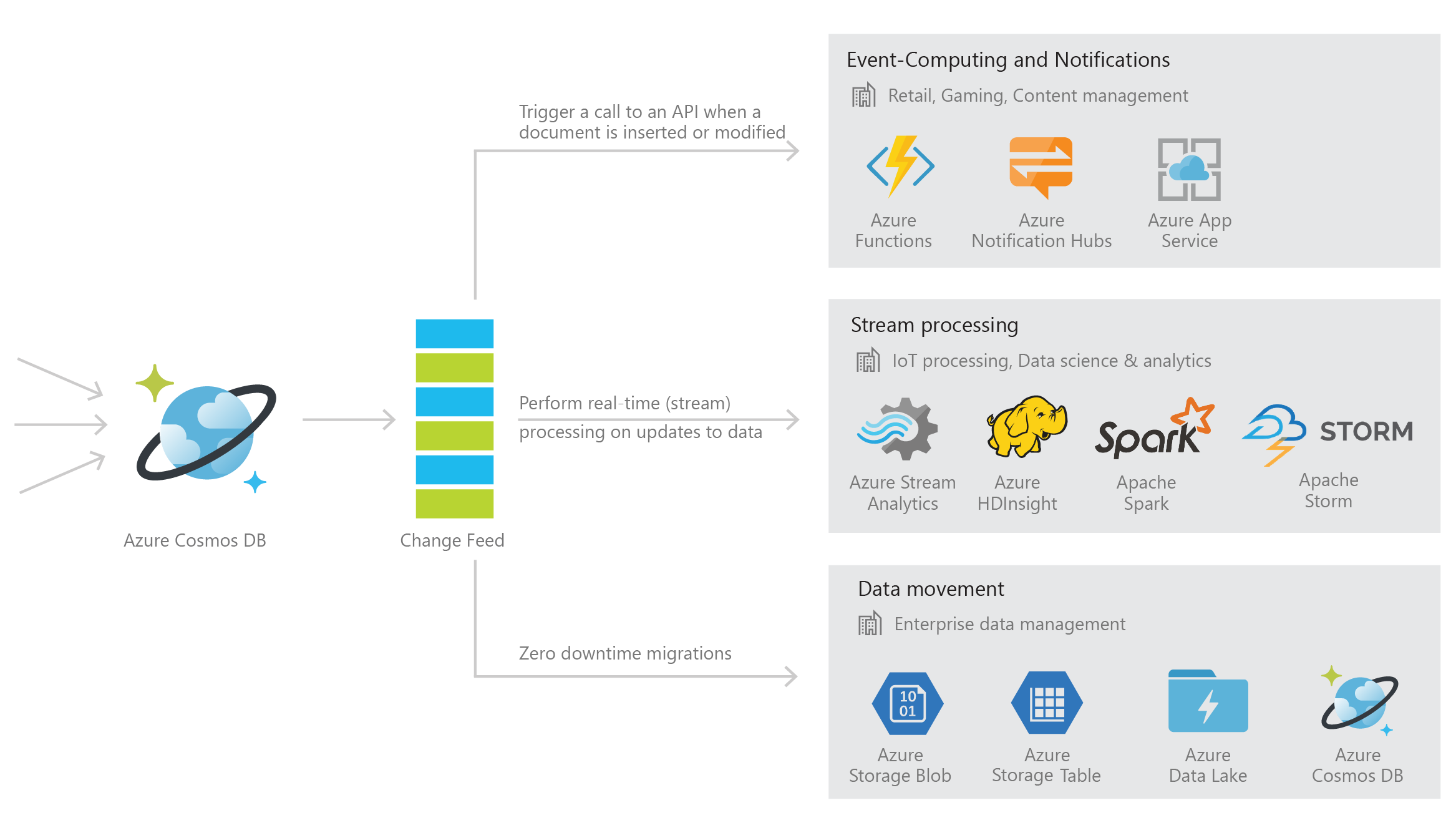 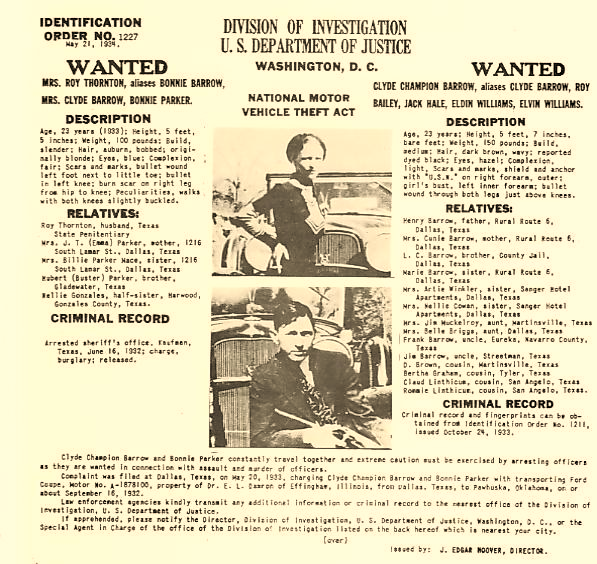 Aunt Bonnie
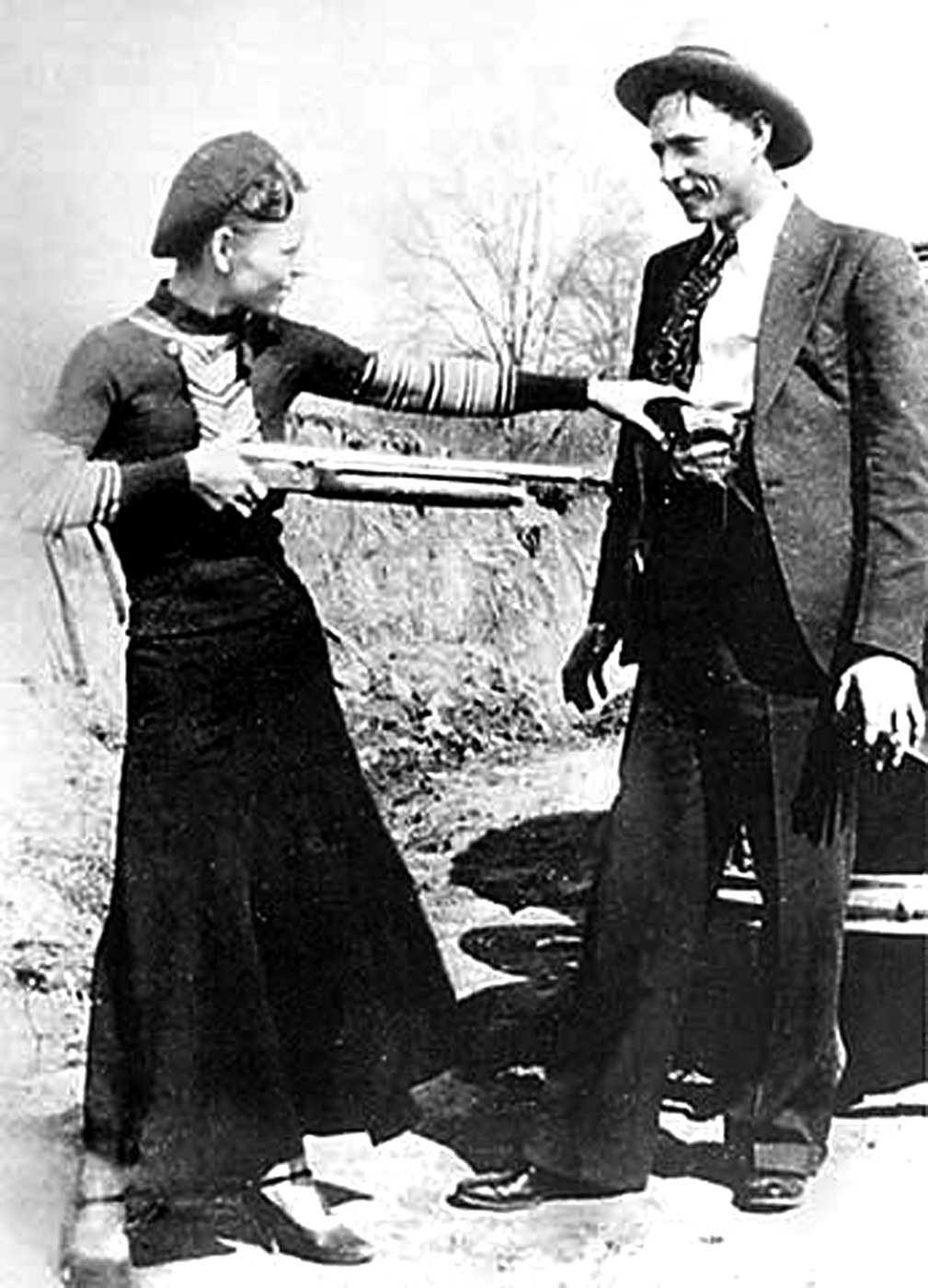 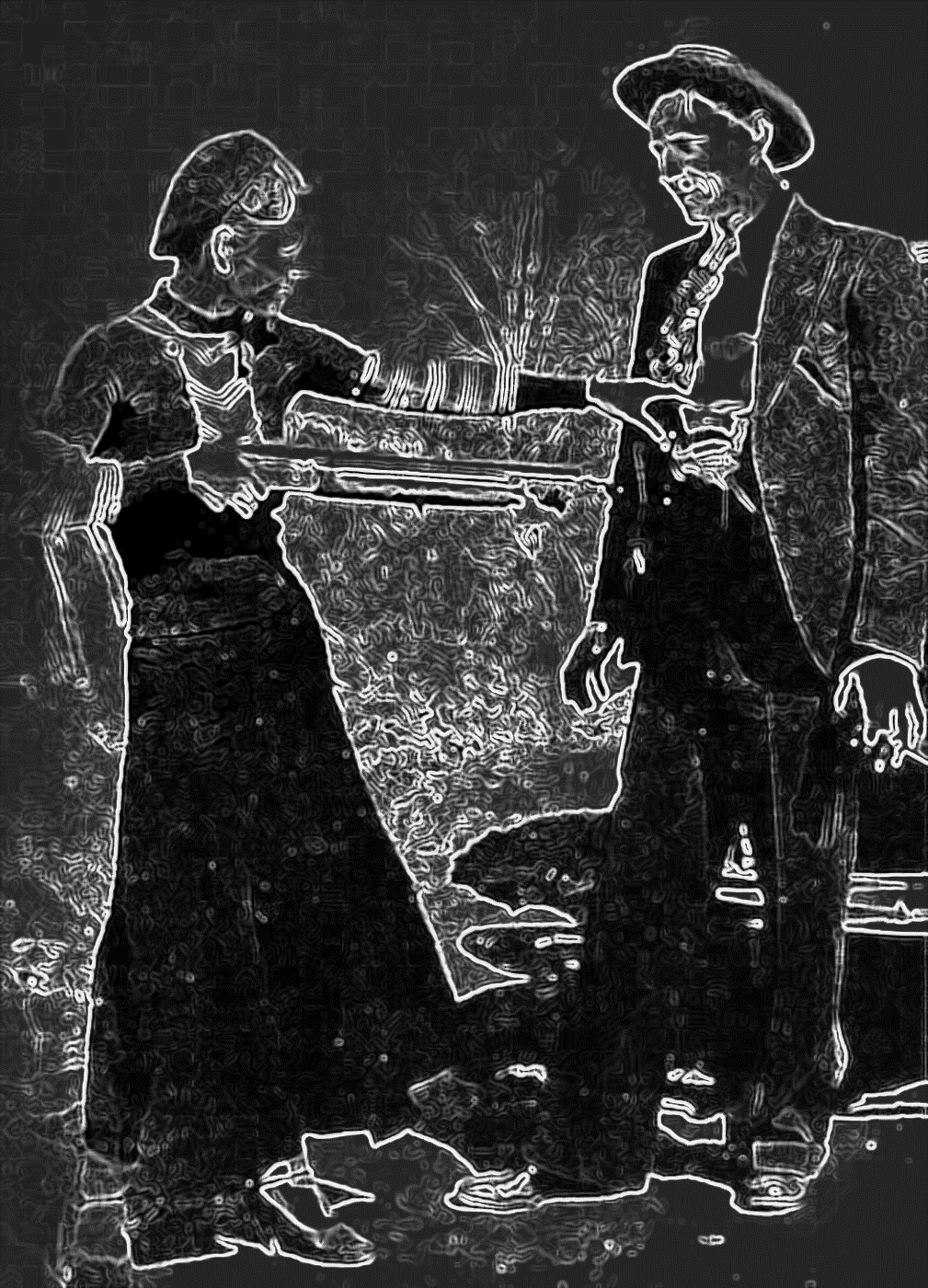 . . .
Do your uncle and aunt match those wanted criminals?
Uncle Clyde
Tag content
Tag lets us look up other recipes.  This is an old FBI most-wanted poster
Edge extract and segment image
Capture, compress image
Azure Cosmos DB Product
http://www.cs.cornell.edu/courses/cs5412/2018sp
10
[Speaker Notes: And guess what: Cosmos is an actual service you can use.  One of hundreds of microservices on Azure.  They charge for some; others are free.]
We can’t speed the backend up!
This is a real problem

The backend isn’t slow because it was designed poorly, although there are definitely opportunities for improvement.

It is slow because the tasks are hard and operate on immense data sets.
http://www.cs.cornell.edu/courses/cs5412/2018sp
11
[Speaker Notes: The backend is where they created that fancy machine learned model.
The ways of doing this just take time, often many minutes, sometimes hours.]
Today: a very “long” pipeline
Data acquisition….    Global File System…  Hadoop jobs
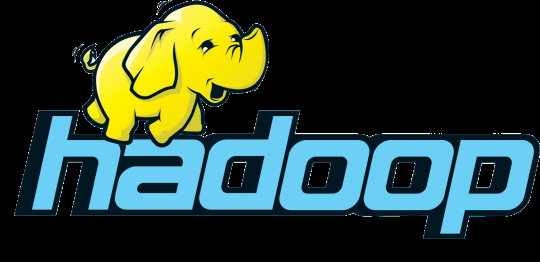 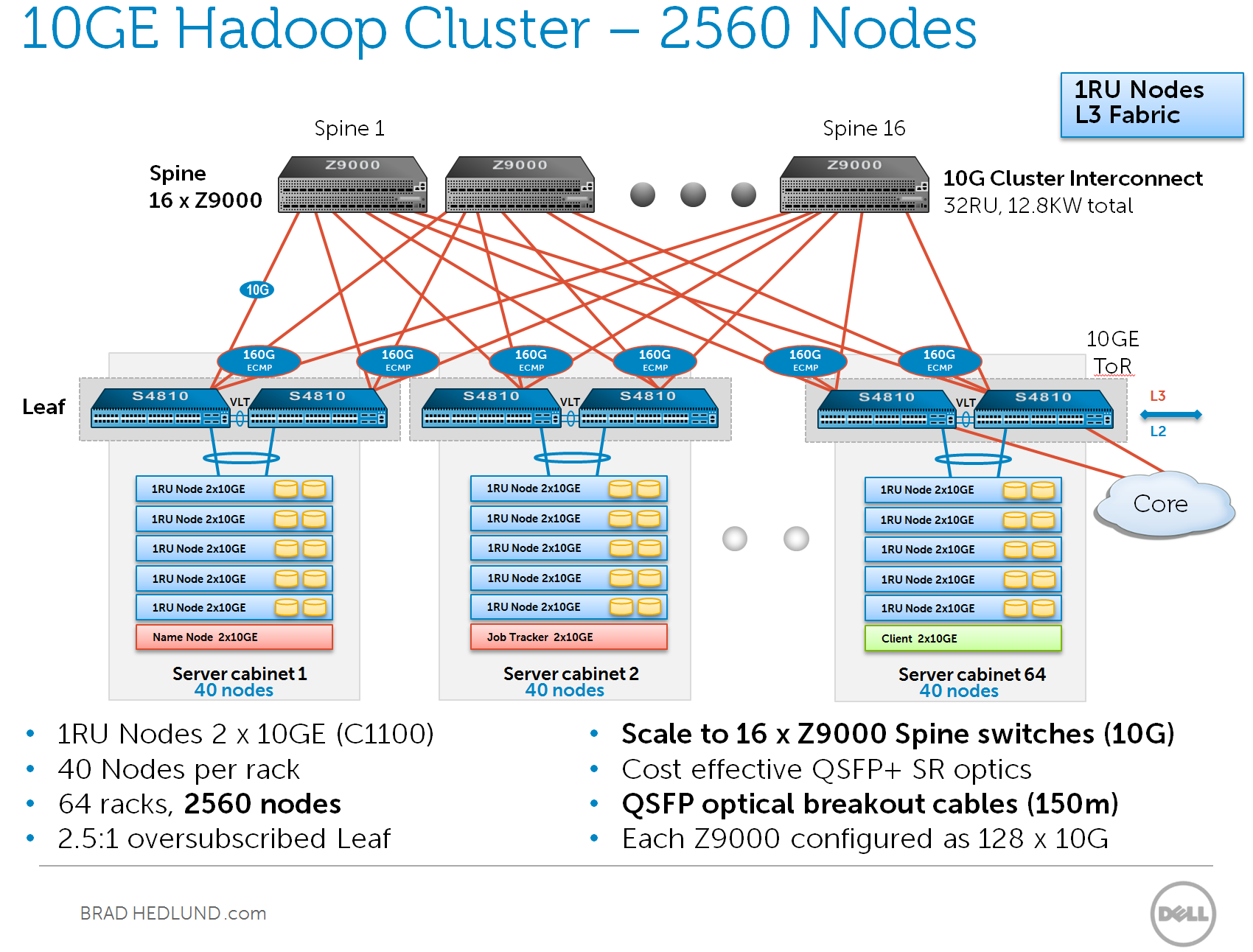 GFS
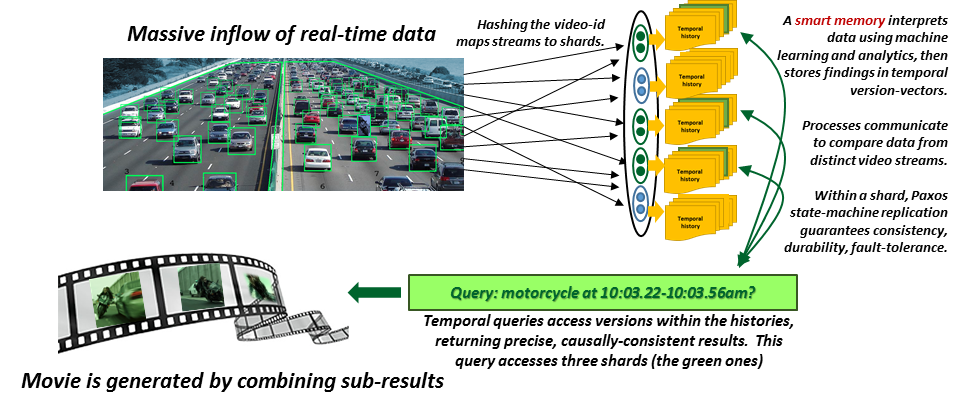 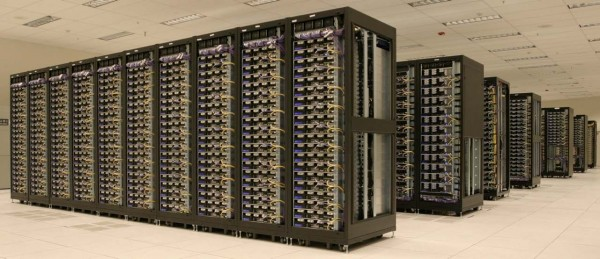 Machine learning typically lives here, at the back
Delay: milliseconds…         Seconds….                      Hours
12
New: Move Some ML tasks to the edge
Data acquisition….    Global File System…  Hadoop jobs
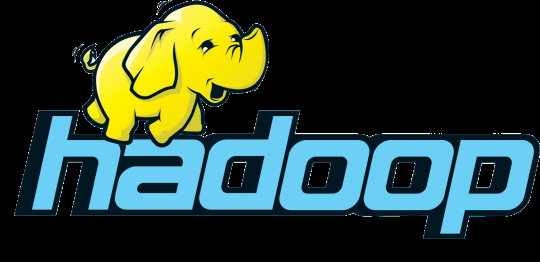 ML was at the back
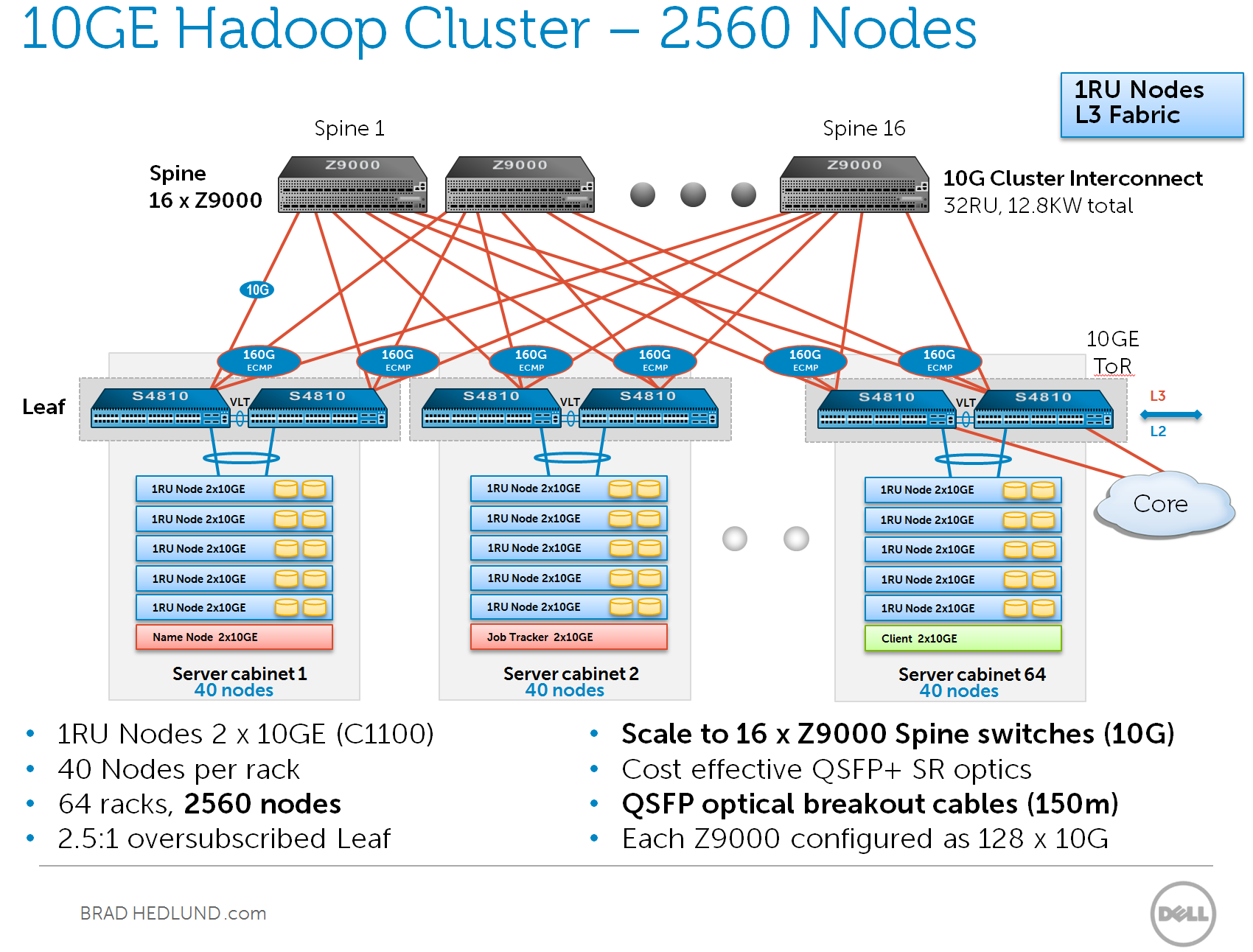 We create a smartdata concentratortier and it runshere, at the edgeof the datacenter
GFS
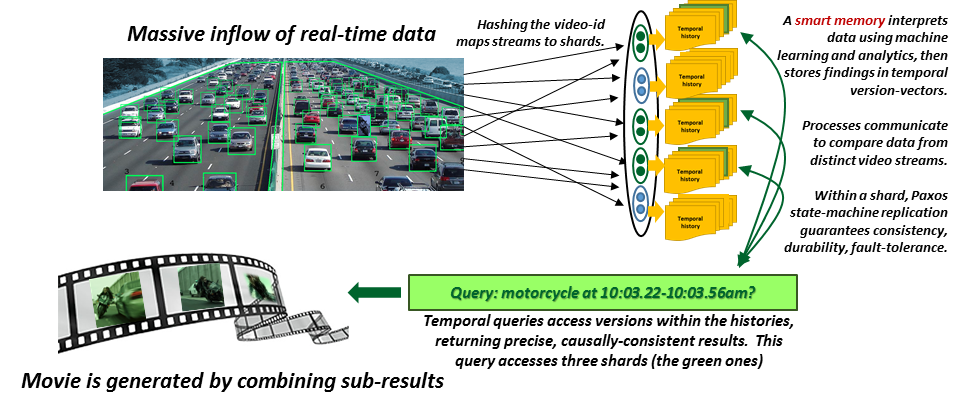 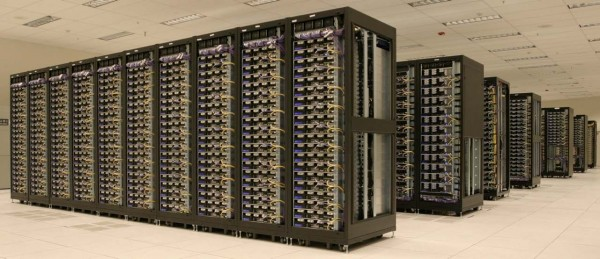 Machine learning typically lives here, at the back
Delay: milliseconds…         Seconds….                      Hours
Delay: milliseconds…
[Speaker Notes: Best bet: refactor.  Split off some ML tasks (just some) and move them up front.  Leave others in back where they are slow to access and slow to run, but we don’t need to recode them.

Minimal recoding is the way to keep everyone happy…]
New: Move Some ML tasks to the edge
Data acquisition….    Global File System…  Hadoop jobs
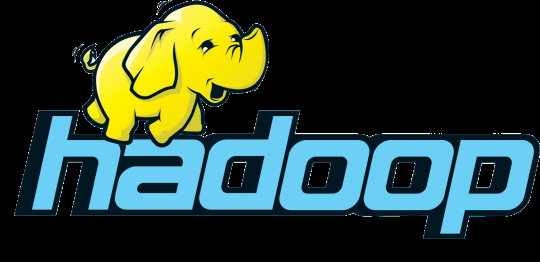 Split the ML in half.  Leave some at the back
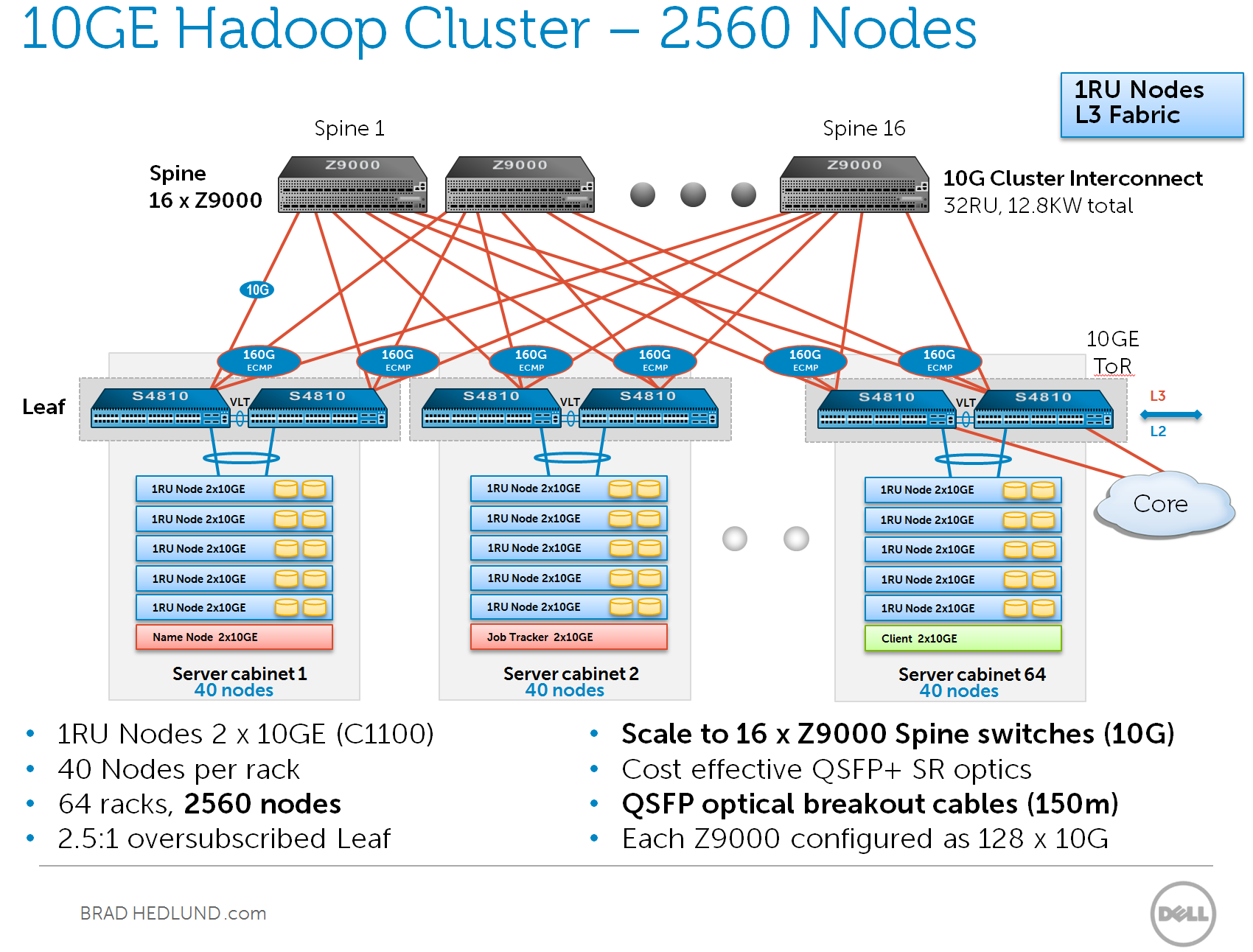 We create a smartdata concentratortier and it runshere, at the edgeof the datacenter
GFS
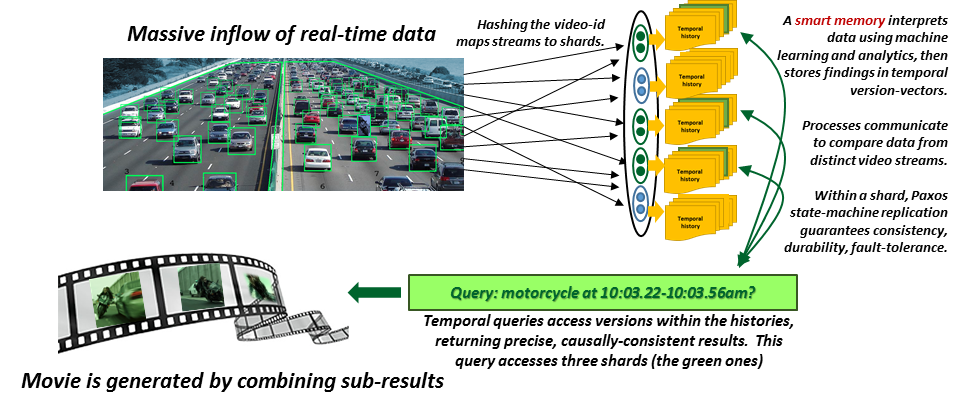 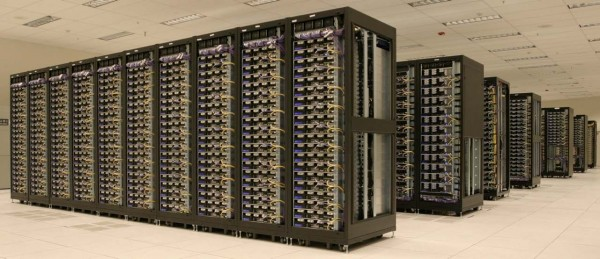 Machine learning typically lives here, at the back
Delay: milliseconds…         Seconds….                      Hours
Delay: milliseconds…
Why just “some” tasks?
The key idea is to leave most of the backend alone.
  This preserves the huge investment in backend software
  Nobody wants to rewrite all of that.

But we’ll factor out just some specific elements, and move those to the front
  Namely, aspects that have to be instantly reactive
  Leads to the idea of brilliant sensors controlled by concentrators
http://www.cs.cornell.edu/courses/cs5412/2018sp
15
Cloud-hosted Data Concentrator
What if we move to a model in which each sensor has a cloud-hosted manager that lives in the cloud and does things on its behalf?
The “manager” role is sometimes called a “concentrator” or “aggregator” because one of these cloud services could handle many sensors
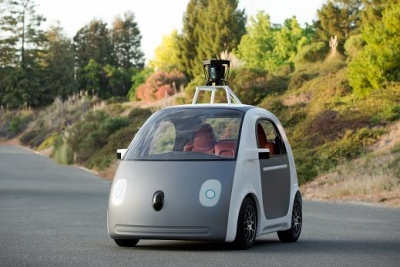 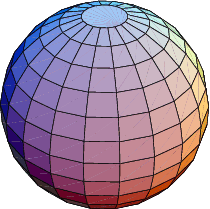 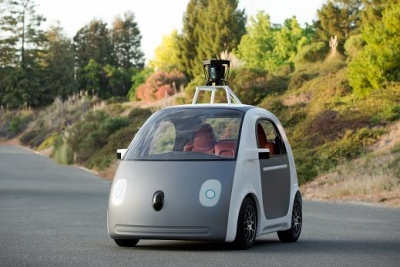 Back-End
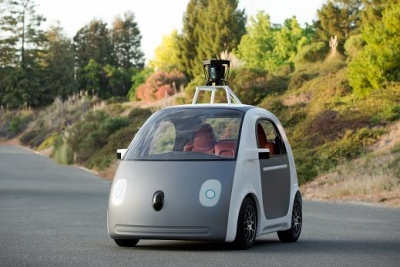 Tier-1Concentrator
http://www.cs.cornell.edu/courses/cs5412/2018sp
16
[Speaker Notes: So we have part of our picture now.  This concentrator thing?  It probably lives on the edge, has a u-service similar to Cosmos+FFFS available to it, handles real-time tasks.  The stuff the backend can handle still gets sent back there.  We don’t expect instant responses from the back.]
New FOG-Capable Cloud Model
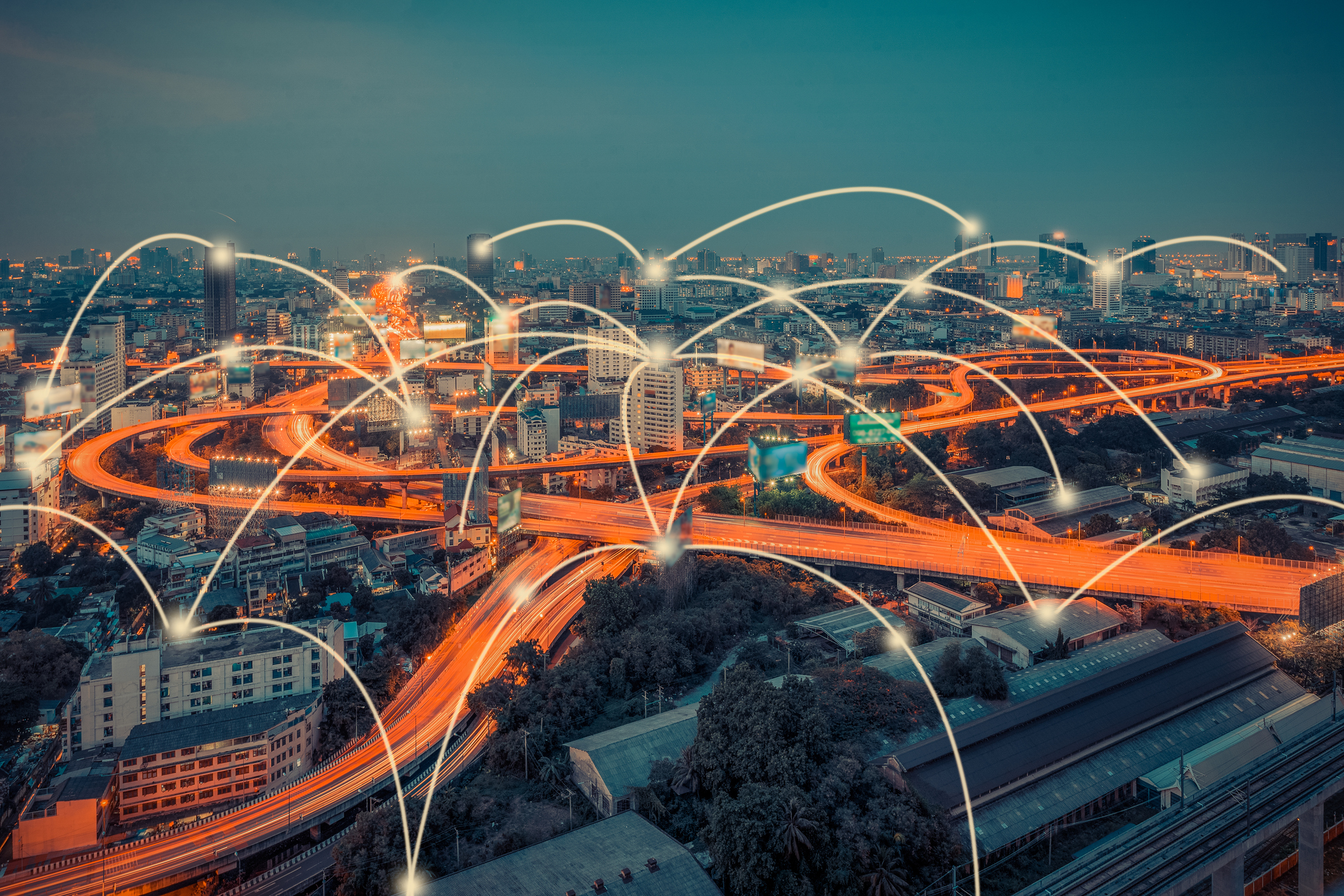 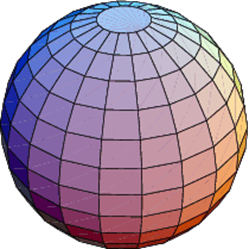 Cloud File System
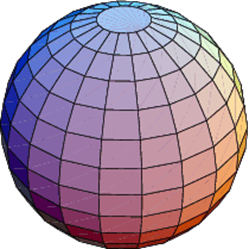 Cloud File System
Delay: Seconds
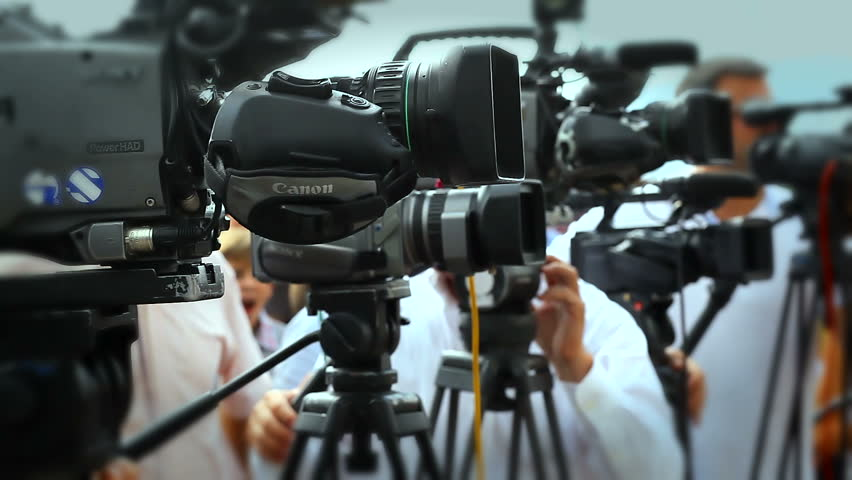 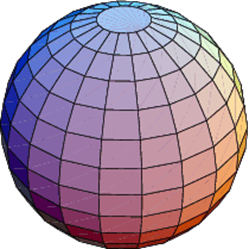 Cloud File System
Delay: Milliseconds
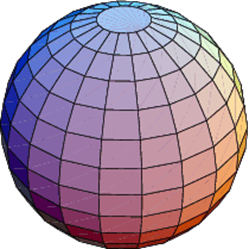 Cloud File System
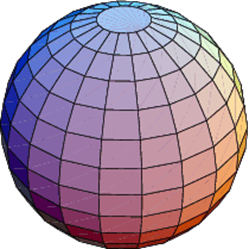 Cloud File System
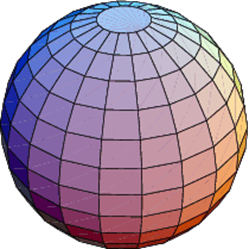 Cloud File System
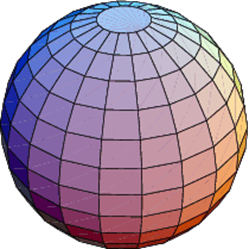 Cloud File System
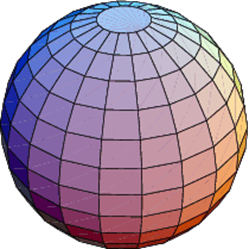 Cloud File System
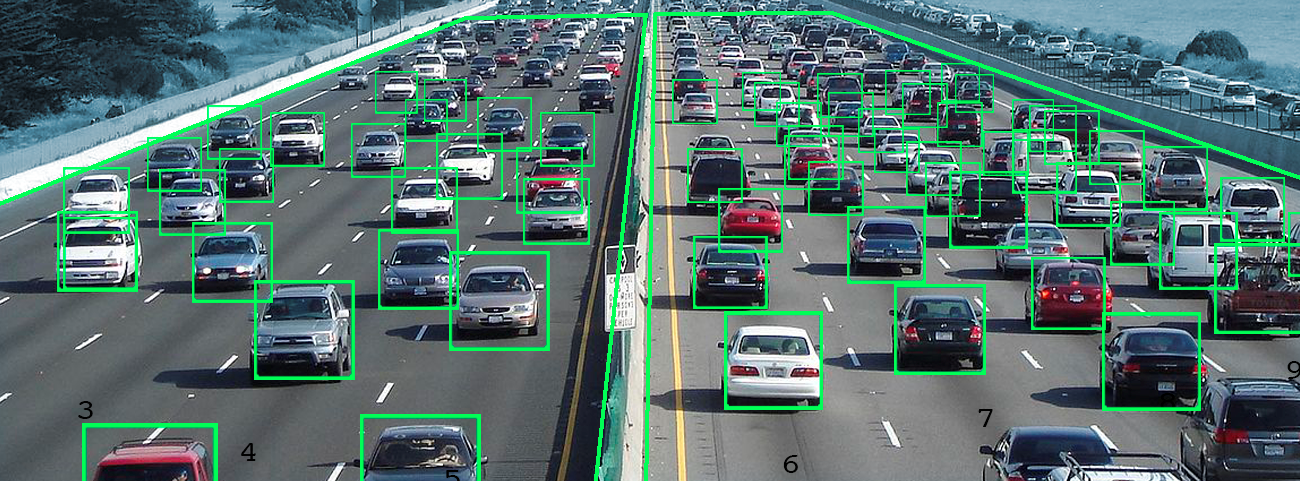 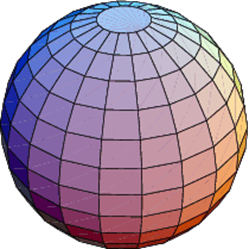 Cloud File System
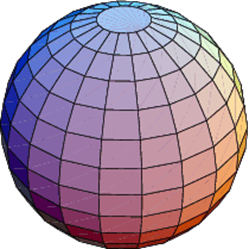 Cloud File System
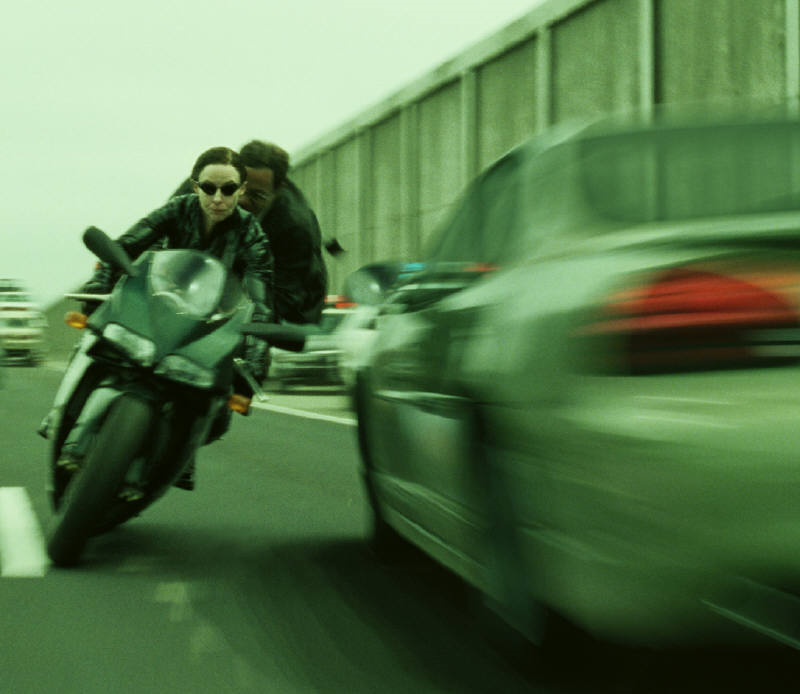 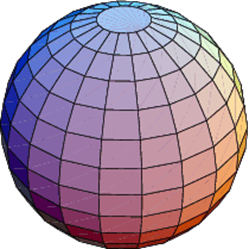 Back end is still slow, but now it isn’tunder such time pressure
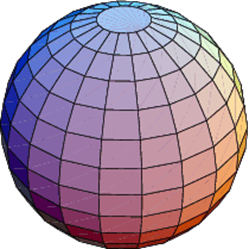 Data appended to files
Smart data concentrator tier reacts instantly!
Delay: Minutes
Tier 2 Services
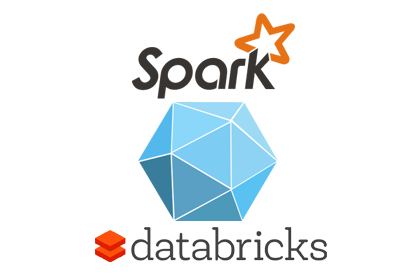 Tier 2 Services
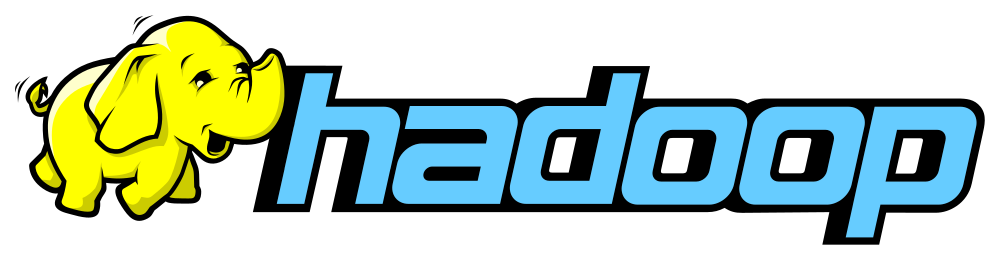 Delay: Many minutes or even hours
Tier 2 Services
Tier 2 Services
Second tier now holds data that doesn’t change as quickly, like “models”
Tier 2 Services
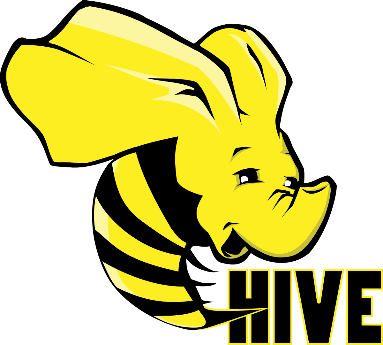 Databases
Machine-Learned Knowledge Models
Files
Data Analytics (Parallel Processing)
http://www.cs.cornell.edu/courses/cs5412/2018sp
17
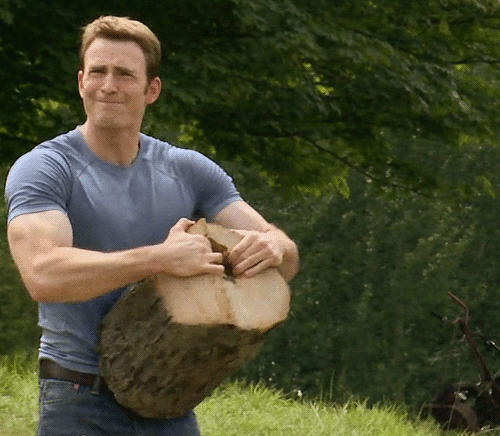 How can Machine Learning be split into two halves this way?
Half will run in the first-tier data concentrators, half in the back-end.
To answer this question, we really have to make a choice.
One option would be to dive into the back-end systems and learn more about machine learning techniques and models, the MapReduce computational framework, TensorFlow, etc.
This is not a good fit for our class because
  Understanding the machine learning concepts is a big job
  Our focus is on “infrastructure”, not “application functionality”
http://www.cs.cornell.edu/courses/cs5412/2018sp
18
Yet we need some sense of what these models might look like!
To solve this, today we will “dive deep” by looking at Facebook’s TAO system.
TAO represents the knowledge Facebook maintains (and updates) about the social network graph
It is actually a good example of what machine learning people consider when they talk about very large graphical computations.
http://www.cs.cornell.edu/courses/cs5412/2018sp
19
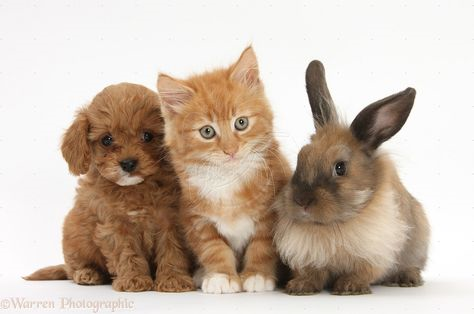 Categories of machine learning
Broadly speaking, machine learning systems either
  Capture and represent some form of real-world data obtained from    some form of web interactions or sensors, as TAO turns out to do.
  Or they compute some form of learned model.

Typically, this by developing a general-purpose model for some task
  Training data is obtained, and a computation runs to fit the model to the data
  Trained model takes the form of parameter values for the model (big!)
http://www.cs.cornell.edu/courses/cs5412/2018sp
20
Models are a new kind of BLOB!
In fact, for the “infrastructure” system, a model is no different from a photo or a video or some other large object: just bits.
But the patterns of access are often quite different.  As we study TAO,think about the ways that applications using TAO would access the data.
Recall that the main we we know about for spreading data over a large warehouse of computers is with a DHT (key-value store).  Jumping around in a DHT is expensive!
So we will need to ask: can machine learned models be “sharded”?  How?
http://www.cs.cornell.edu/courses/cs5412/2018sp
21
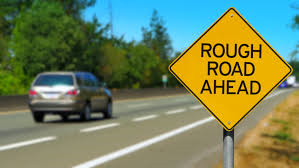 TAO is not easy to understand!
We will be looking at a 25 minute talk on a system that took 2 years to build.  TAO is the most impressive existing edge system of its kind!

We’re ok with you “focusing on the big picture” here…  But we encourage you to read the actual paper (it is slow going).  

They give details – more than we require you to know.  By reading it you can deeply understand what they did, how they evaluated it, how it performs.
http://www.cs.cornell.edu/courses/cs5412/2018sp
22
TAOFacebook’s Distributed Data Store for the Social Graph
Cornell PhD who worked with Professor van Renesse.  Graduated in 2010
Now one of several people with the title “Director of Engineering”
He owns the distributed systems area: the Facebook “edge”
Nathan Bronson, Zach Amsden, George Cabrera, Prasad Chakka, Peter Dimov, Hui Ding, Jack Ferris, Anthony Giardullo, Sachin Kulkarni, Harry Li, Mark Marchukov, Dmitri Petrov, Lovro Puzar, Yee Jiun Song, Venkat Venkataramani
Presented at USENIX ATC – June 26, 2013
[Speaker Notes: So now we are going to take the Facebook slides on their TAO system and actually look at their slides.  Why do this?
Well, this is real, and we might as well be as real as possible whenever possible.
Facebook considers TAO to be the core of its entire social networking system.]
The Social Graph
POST
LOCATION
AT
GPS_DATA
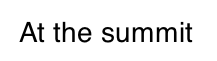 FRIEND
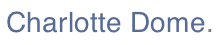 AUTHOR
CHECKIN
PHOTO
USER
USER
    Carol
LIKE
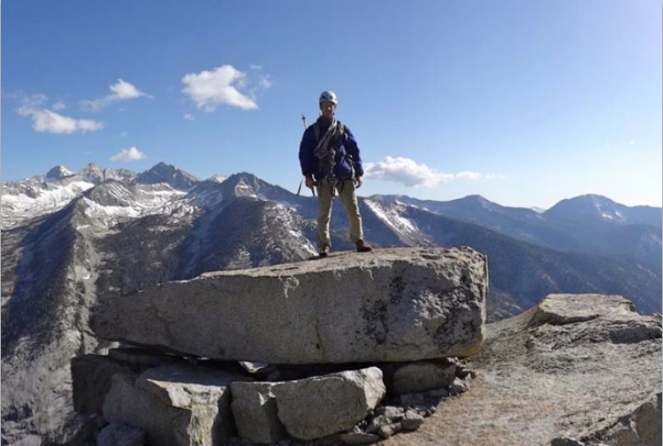 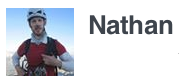 PHOTO
FRIEND
LIKE
USER
LIKE
USER
LIKE
USER
EXIF
COMMENT
EXIF_INFO
USER
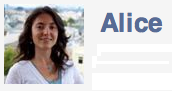 AUTHOR
(hypotheticalencoding)
COMMENT
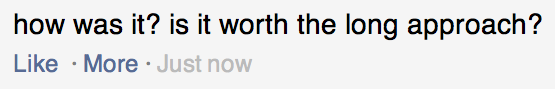 [Speaker Notes: NOTES: spend less time here

So what is the social graph? The most basic nodes are obviously users and their relationships, but we also use it to model physical things and to encode all of a users activity on Facebook.

Consider this post, where I uploaded a photo of myself at the top of a climb in the Sierras.

…

OK, so now we have a flexible and powerful representation of the data behind this post, how do we go about rendering it?]
Dynamically Rendering the Graph
POST
LOCATION
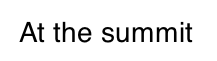 Web Server (PHP)
AT
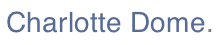 GPS_DATA
FRIEND
AUTHOR
PHOTO
USER
CHECKIN
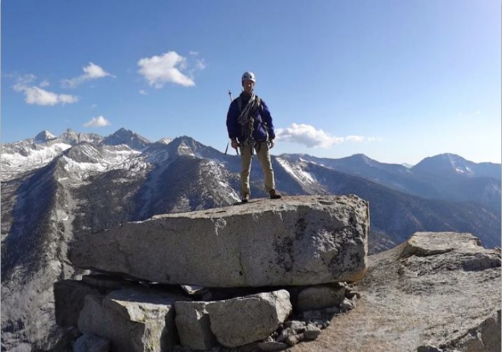 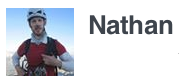 USER
    Carol
LIKE
PHOTO
FRIEND
LIKE
USER
LIKE
USER
LIKE
USER
USER
EXIF
COMMENT
UPLOAD_FROM
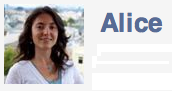 EXIF_INFO
AUTHOR
COMMENT
APP
    iPhoto
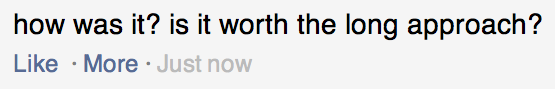 [Speaker Notes: Now that we have this flexible and fine-grained representation of the content of this post, we need to actually turn it into HTML. We do this in a straightforward fashion, by having the web servers query the graph, filter, aggregate, and then render the result.  A fundamental feature of the Facebook workload is that we do this aggregation every time; we dynamically render the site during every request.]
Dynamically Rendering the Graph
TAO
POST
LOCATION
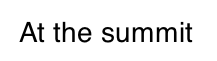 Web Server (PHP)
AT
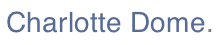 GPS_DATA
FRIEND
AUTHOR
PHOTO
USER
CHECKIN
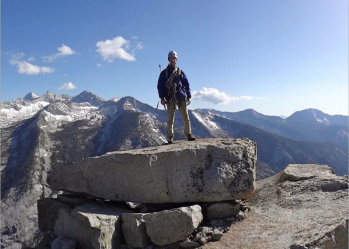 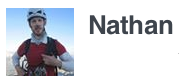 USER
    Carol
LIKE
PHOTO
FRIEND
LIKE
USER
LIKE
USER
LIKE
USER
1 billion queries/second
many petabytes of data
USER
EXIF
COMMENT
UPLOAD_FROM
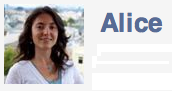 EXIF_INFO
AUTHOR
COMMENT
APP
    iPhoto
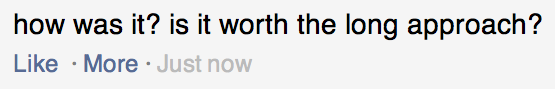 [Speaker Notes: Okay, so now we’ve got enough boxes and arrows on the screen that I can show you where TAO fits. For the data types it handles, TAO is responsible for the right side of the picture.

TAO is a service that stores the graph and allows the web servers to read and write it.

So how do we go about actually turning the typed nodes and typed edges into HTML? At a high level, we basically dynamically render from the graph every time.

No page caching
Dynamically generate the page every time]
TAO opts for NoSQL Model
Most TAO applications treat the graph like a very restricted form of SQL database: it looks like SQL.
But first, they limit the operations: it isn’t full SQL.
And then they don’t guarantee the ACID properties.

In fact the back end of TAO actually is serializable, but it runs out of band, in a batched and high-volume way (BASE: eventually, consistency happens).
The only edge consistency promise is that they try to avoid returning broken association lists, because applications find such situations hard to handle.
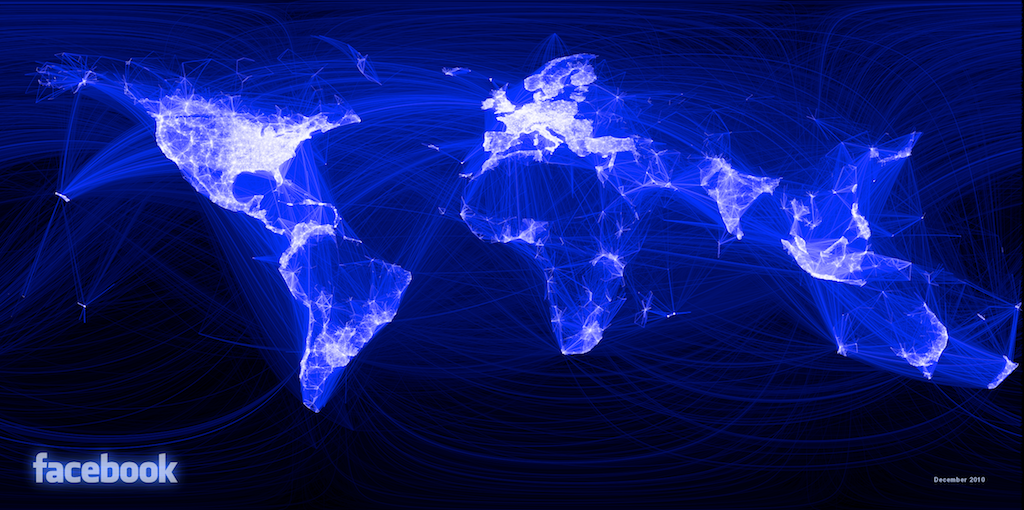 What Are TAO’s Goals/Challenges?
Efficiency at scale
[Speaker Notes: Efficiency at scale – more than 1 G qps, many PB of data

Dynamic data dependency resolution requires multiple rounds of graph queries to render page, so reads need to be fast. Our data centers are geographically distributed, so reads need to come from the local data center.

Facebook is a communication medium, so modifications to the graph should become immediately available.

Query amplification …]
Dynamic Resolution of Data Dependencies
POST
LOCATION
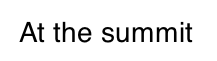 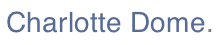 1
CHECKED_IN
AUTHOR
COMMENT
LIKED_BY
ATTACH
PHOTO
USER
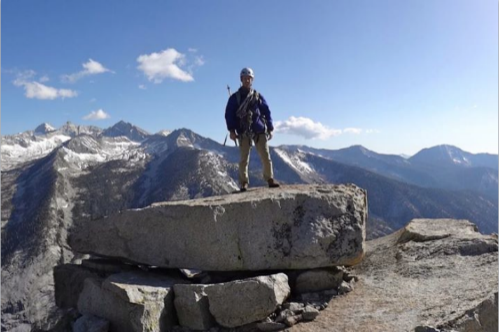 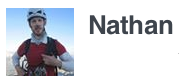 USER
    Carol
2
AUTHOR
UPLOAD_FROM
USER
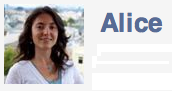 3
APP
    iPhoto
COMMENT
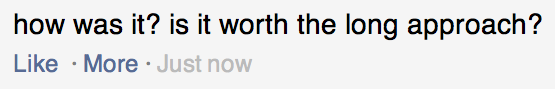 [Speaker Notes: Let’s dig a little deeper into how the web server renders the page. The edges are dynamic data dependencies that we resolve by doing multiple query rounds]
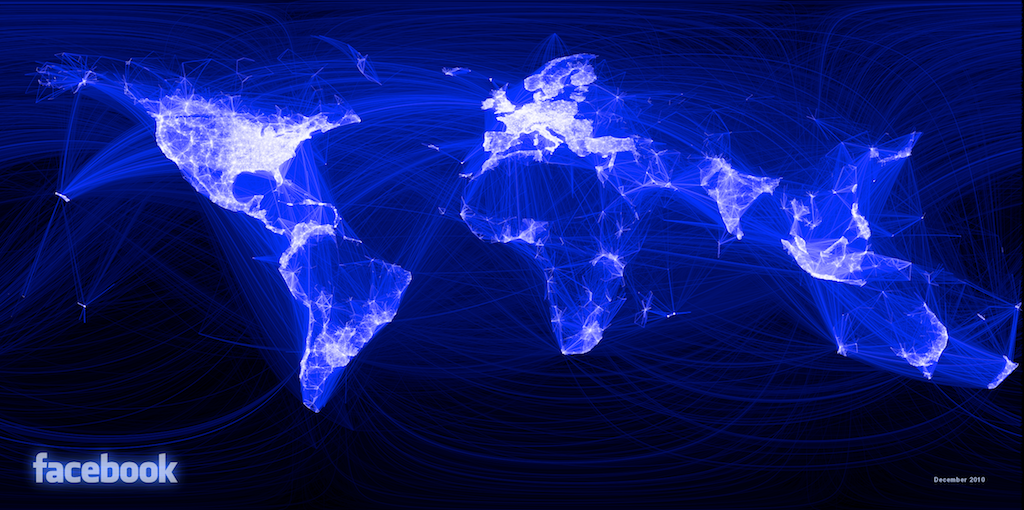 What Are TAO’s Goals/Challenges?
Efficiency at scale
Low read latency
Timeliness of writes
High Read Availability
[Speaker Notes: Efficiency at scale – more than 1 G qps, many PB of data

Dynamic data dependency resolution requires multiple rounds of graph queries to render page, so reads need to be fast. Our data centers are geographically distributed, so reads need to come from the local data center.

Facebook is a communication medium, so modifications to the graph should become immediately available.

Query amplification …]
memcache
(nodes, edges, edge lists)
Graph in Memcache
POST
LOCATION
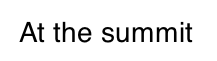 Web Server (PHP)
AT
Obj & Assoc API
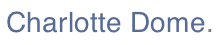 GPS_DATA
mysql
FRIEND
AUTHOR
PHOTO
USER
CHECKIN
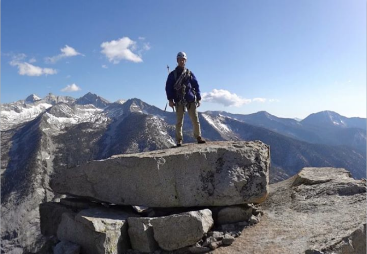 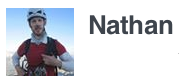 USER
    Carol
LIKE
PHOTO
FRIEND
LIKE
USER
LIKE
USER
LIKE
USER
USER
EXIF
COMMENT
UPLOAD_FROM
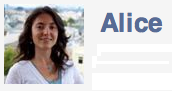 EXIF_INFO
AUTHOR
COMMENT
APP
    iPhoto
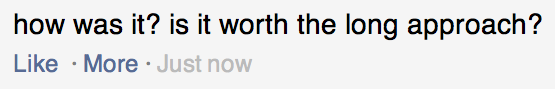 [Speaker Notes: Facebook’s workload has had these constraints for a long time, even before we constructed a graph-specific data store. 6 or 7 years ago engineers developed the objects and associations API …]
Objects = Nodes
Associations = Edges
Identified by unique 64-bit IDs
Typed, with a schema for fields
Identified by <id1, type, id2>
Bidirectional associations are two edges, same or different type
id: 1807 =>
  type: POST
  str: “At the summ…
<1807,COMMENT,2003>
  time: 1,371,704,655
id: 2003 =>
  type: COMMENT
  str: “how was it …
<308,AUTHORED,2003>
  time: 1,371,707,355
id: 308 =>
  type: USER
  name: “Alice”
<2003,AUTHOR,308>
  time: 1,371,707,355
[Speaker Notes: objects …
associations …
If you consider the edges out of a particular node, there is often a natural ordering. For the association between a post and its comments, for example, …

The time-ordering of edges is so common in the social graph that we make it part of the API, using it to express the outbound edges as an ordered list instead of a set. We call this an association list.]
Association Lists
<id1, type, *>
Descending order by time
Query sublist by position or time
Query size of entire list
id: 1807 =>
  type: POST
  str: “At the summ…
newer
<1807,COMMENT,4141>
  time: 1,371,709,009
id: 4141 => type: COMMENT
  str: “Been wanting to do …
<1807,COMMENT,8332>
  time: 1,371,708,678
id: 8332 => type: COMMENT
  str: “The rock is flawless, …
<1807,COMMENT,2003>
  time: 1,371,707,355
id: 2003 => type: COMMENT
  str: “how was it, was it w…
older
[Speaker Notes: … 
So in addition to the ability to query a single object or association, we also include in the API the ability to return a portion of a single association list.

The API only provides operations to read an object, an association, or an association list. This effectively means that the only fields that are indexed are ids, types, and time.]
Inverse associations
Bidirectional relationships have separate a→b and b→a edges
inv_type(LIKES) = LIKED_BY
inv_type(FRIEND_OF) = FRIEND_OF
Forward and inverse types linked only during write
TAO assoc_add will update both
Not atomic, but failures are logged and repaired
Nathan
FRIEND_OF
FRIEND_OF
AUTHORED_BY
Carol
AUTHOR
LIKES
LIKED_BY
“On the summit”
Objects and Associations API
Reads – 99.8%
Point queries
obj_get 				 28.9%
assoc_get 			 15.7%
Range queries
assoc_range 			 40.9%
assoc_time_range 	 2.8%
Count queries
assoc_count 			 11.7%
Writes – 0.2%
Create, update, delete for objects
obj_add 				 16.5%
obj_update 			 20.7%
obj_del 				 2.0%
Set and delete for associations
assoc_add 			 52.5%
assoc_del 			 8.3%
[Speaker Notes: TODO: replace wall of text with pie chart]
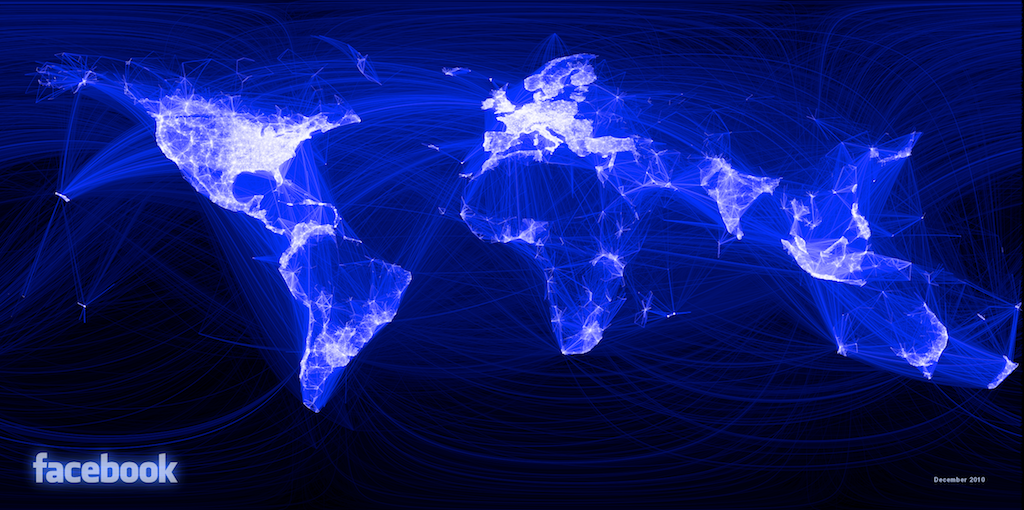 What Are TAO’s Goals/Challenges?
Efficiency at scale
Low read latency
Timeliness of writes
High Read Availability
Independent Scaling by Separating Roles
Stateless
Web servers
TAO
Cache
Objects
Assoc lists
Assoc counts
Sharded by id
Servers –> read qps
Sharded by id
Servers –> bytes
Database
[Speaker Notes: Even though database has cache, this system lets us tune 

Practical advantages to this system:
mature storage layer
complete tool set for free – backups, replication, bulk migrations, data export
incremental turn-up]
Subdividing the Data Center
Inefficient failure detection
Many switch traversals
Web servers
Many open sockets
Lots of hot spots
Cache
Database
[Speaker Notes: The separation of cache and databases gives us linear scaling, but only up to a point. Hot spots in the cache become more numerous as the individual servers account for a smaller fraction of the total capacity. There are a fixed number of ports on cost-effective ethernet switches, so the networking even in a single building is not homogeneous between every server. Every web server talks to every cache server, which starts to stress the operating system. The communications stack in the web server also needs to detect failures in cache servers, so as the number of distinct clients grows the failure detectors get less effective. We can reduce the impact of all of these problems by subdividing both the web and cache servers, and arranging for web servers to talk to a subset of cache servers that is fewer switch hops away.]
Subdividing the Data Center
Web servers
Cache
Distributed write control logic
Thundering herds
Database
Follower and Leader Caches
Web servers
Follower cache
Leader cache
Database
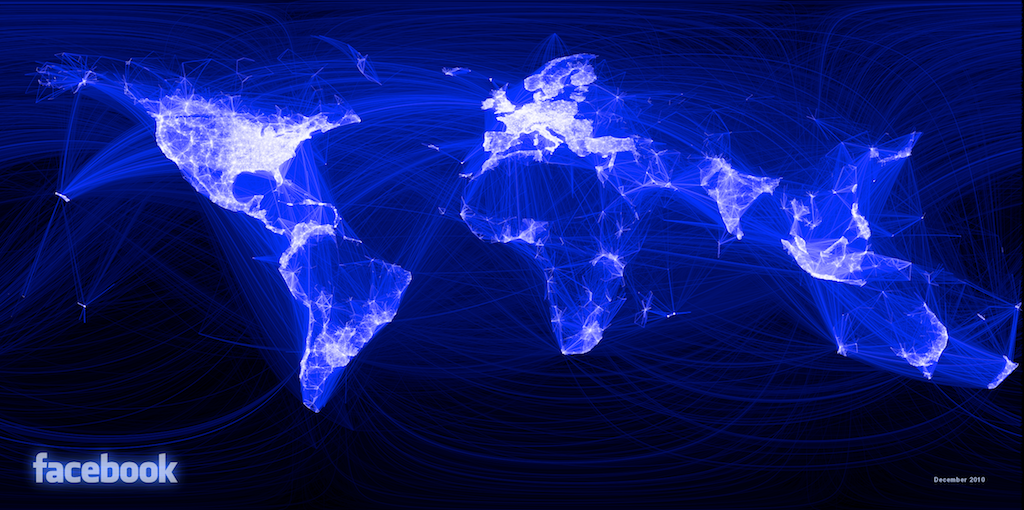 What Are TAO’s Goals/Challenges?
Efficiency at scale
Low read latency
Timeliness of writes
High Read Availability
Write-through Caching – Association Lists
Web servers
Ensure that range queries on association lists always work, even when a change has recently been made.  Not ACID, but “good enough” for TAO use cases.
X –> Y
ok
Follower cache
X,A,B,C
Y,A,B,C
refill X
X –> Y
refill X
ok
X,A,B,C
X,A,B,C
Y,A,B,C
Y,A,B,C
Leader cache
X –> Y
ok
Database
X,…
Y,…
[Speaker Notes: Using invalidates to repair the cache after a write works fine for objects, because they are individually invalidated. If we invalidate one of the edges in an association list, however, we will also have to discard all of the edges that come after it. In this example, we want to update the first element of an association list containing X, A, B, and C. The write proceeds in the same way as before, but instead of sending an invalidation we send a refill message. This causes any caches that hold X to requery the containing association list from the leader.

Refills have the nice property that they are idempotent, so we don’t have to send them synchronously as part of the write, and we can log them for replay if they fail.

Idempotent cache consistency messages are very useful from an operational perspective.]
Asynchronous DB Replication
Master data center
Replica data center
Web servers
Writes forwarded to master
Follower cache
Inval and refill embedded in SQL
Leader cache
Database
Delivery after DB replication done
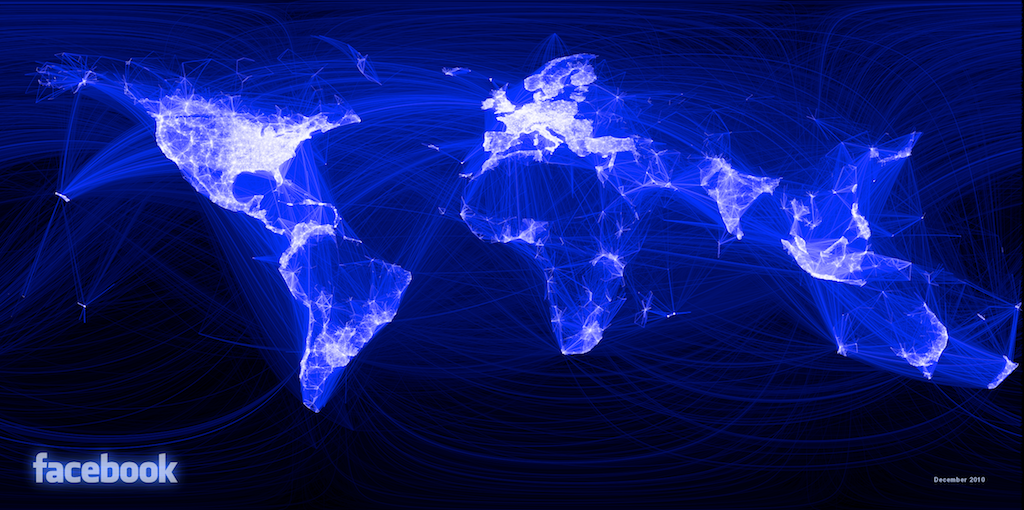 What Are TAO’s Goals/Challenges?
Efficiency at scale
Low read latency
Timeliness of writes
High Read Availability
Key Ideas
TAO has a “normal operations” pathway that offers pretty good properties, very similar to full ACID.

But they also have backup pathways for almost everything, to try to preserve updates (like unfollow, or unfriend, or friend, or like) even if connectivity to some portion of the system is disrupted.

This gives a kind of self-repairing form of fault tolerance.  It doesn’t promise a clean ACID model, yet is pretty close to that.
Improving Availability: Read Failover
Master data center
Replica data center
Web servers
Follower cache
Leader cache
Database
TAO Summary
Single-server Peak Observed Capacity
[Speaker Notes: TODO: maybe add a number for each of the high-level points?]
Write latency
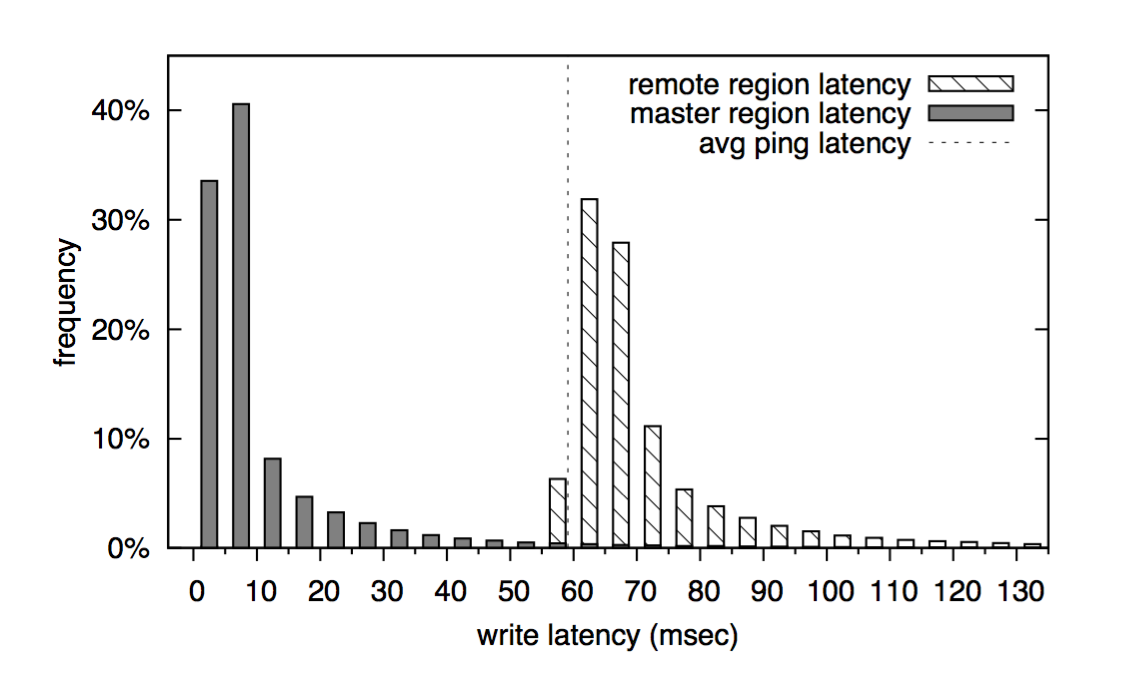 [Speaker Notes: TAO’s writes are performed synchronously in the master region, so a write in a slave region includes an inter- region round trip. Figure 11 compares the latency in two data centers, the master and a remote region 58.1 milliseconds away (average round trip). Average write latency in the master region was 12.1 msec; in the remote region it was 74.4 = 58.1 + 16.3 msec.]
More In the Paper
The role of association time in optimizing cache hit rates
Optimized graph-specific data structures
Write failover
Failure recovery
Workload characterization
Back to our theme… what did we learn?
TAO has first-tier and back-end elements, and faces the exact same challenges we expect to see in fog computing!
It solves them by moving a representation of the social network graph into the second tier.  The real database lives in the back, and the second-tier version tracks it and tries to keep up with updates.
But updates are “tentatively” applied directly as soon as they occur, so that within a region, if “Sally likes Jim”, that region immediately behaves as if the update was already applied to the back-end systems.
Geographically remote regions may see that same event after delay.
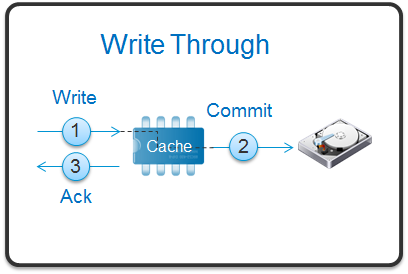 Concept: Write-through cache
In fact, TAO behaves like an extremely sophisticated write-through cache.
Such a cache allows both reads and writes, and it retains a copy of the new data from a write.
Then it passes the write to the back-end.  This presumes that all writes will be successful,  so there is no concept of an “abort”.
Even so, if the cache is ever inconsistent, the front-end could temporarily show some sort of evidence of inconsistency, and the write might even make this worse.  Later, it will self-correct.  Applications must be careful!
http://www.cs.cornell.edu/courses/cs5412/2018sp
52
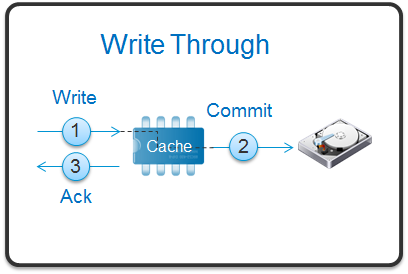 Uses of write-through caching
Cloud storage systems often have a write-through cache (DRAM) to “hide” the latency of actually talking to the SSD medium (Flash, or 3D-Xpoint).  
With battery-backing a write-through cache can be as reliable as NVRAM

File systems use write-through caching when you update disk files.  You need to explicitly call “fsync” or “fflush” to be sure the data was actually written out to the disk.
http://www.cs.cornell.edu/courses/cs5412/2018sp
53
… so TAO is simply reusing the idea!
It may sound like a very exotic and different kind of technology
Yet the concept behind TAO’s handling of delay is very familiar!

This is common in the cloud.

What about sharding?  For TAO, this is less simple.
http://www.cs.cornell.edu/courses/cs5412/2018sp
54
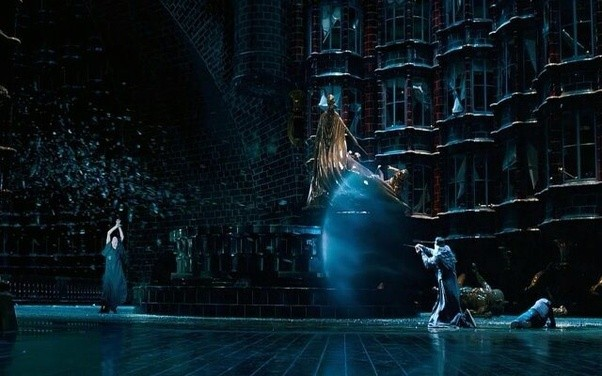 Sharding concept
We touched on it previously: it arises when we have a conceptually large database, but split it into portions (shards) using hashing.
Sharding requires agreement on the keys used for hashing, and on the hash function to be used.  Some systems dynamically adjust the rule.
Then, for each access, you take the key, hash it, and it takes you to a component that has ownership for that portion of the data.  Usually, shards are replicated for fault-tolerance (2 or 3 replicas in total).
So, a shard is just a piece of a key-value database.
http://www.cs.cornell.edu/courses/cs5412/2018sp
55
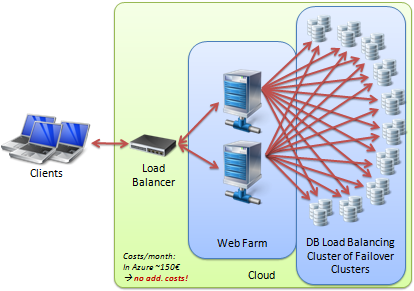 Key-value databases
These can really be anything
For example, suppose we had a standard relational database.
  In a relational database, each “row” has a unique key.
  So we could spread our database over a key-value storage layer
  The storage capacity would be huge, although performance will be    slow if you try to “scan” the whole layer sequentially.  Parallel scans    would be fast, though: you just ask all the DHT members to scan, then    combine their sub-portions of your query result.
http://www.cs.cornell.edu/courses/cs5412/2018sp
56
Sharding in TAO
Because TAO is a graph of social relationships, there is a kind of natural clustering: like the famous “Small Worlds” model.
Sometimes, by careful analysis, we can finda good way to split such a graph so thateach cluster can live in a different shard.
Other systems just replicate the whole graph, and “shard” using some other hashingpolicy on a key that probably doesn’t cluster the graph itself very well.
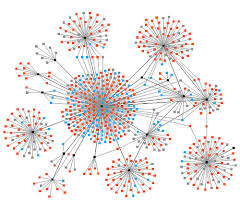 http://www.cs.cornell.edu/courses/cs5412/2018sp
57
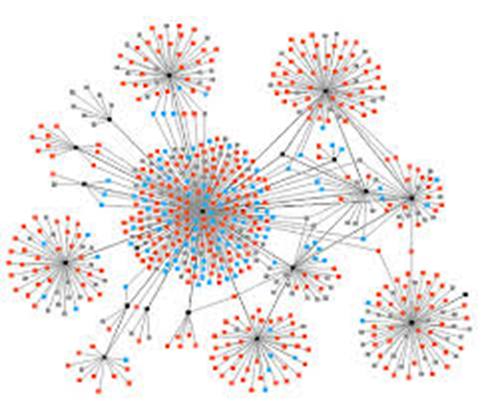 Sharding in TAO
TAO uses this second approach
It maintains second-tier servers that hold the whole TAO graph, but then it also maintains caches closer to the applications using TAO.
With luck, your local cache ends up with the portion of TAO relevant to your current set of Facebook users.
Then your Facebook tasks will compute without needing to talk to the regional TAO server. 
Nobody ever gets to issue queries directly to the back-end databases.
http://www.cs.cornell.edu/courses/cs5412/2018sp
58
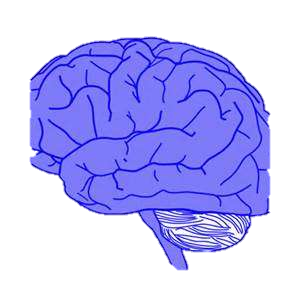 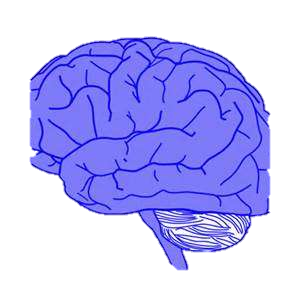 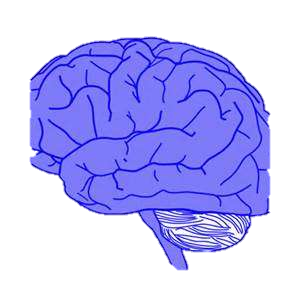 Summary
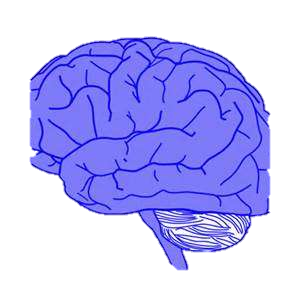 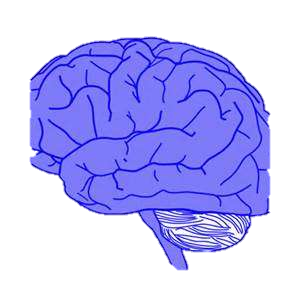 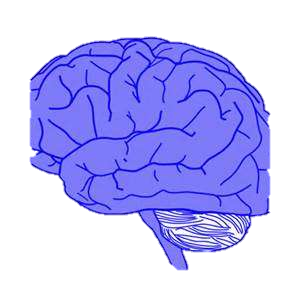 Machine-learned model
First-tier part
Back-end part
Edge data concentrators will need to own some ML tasks
Forces us to split things up, in two sense:
  Data must be sharded and replicated, for fault-tolerance and speed
  The ML model must split into a front-end portion and a back-end potion
Cosmos is an example of a sharded system, but runs entirely in the back
TAO is an example of a sharded system that moves some ML functionality to the second tier, in support of “smarter” first-tier behavior
http://www.cs.cornell.edu/courses/cs5412/2018sp
59
Difference: First Tier ML versus Back-End
First tier must be:
  Extremely sharded and scalable: we will spread it on thousands of nodes, each    with some limited sub-role (like monitoring a section of the highway)
  Highly responsive: it sees new events and must instantly classify them and perhaps    be able to immediate react without consulting back-end systems
  Updates the “short term” model as it runs, but can’t learn a totally new model
Back end is a long slow pipeline:
  Here, we replicate because the model was hard to compute, and shard    for computational parallelism
  Learns and then disseminates the “long term” model, which will be cached    for rapid access by the first-tier machines
http://www.cs.cornell.edu/courses/cs5412/2018sp
60
Graphical Models: TAO
The back-end of a cloud runs machine-learning applications that do things like training models (Bayesian, Neural Network, etc…)
An important class of models are graphical models that reflect social networking relationships.  TAO is a very good example.
The same mix of delay issues we face in fog computing also arise in TAO because Facebook users are so dominated by the social network.
TAO solves these using a mix of the concepts we’ve been exploring: layers of caching, a form of data concentrator, sharding, etc.
http://www.cs.cornell.edu/courses/cs5412/2018sp
61
[Speaker Notes: Another fancy word: graphical models.  This means: we ran an ML system and trained it on some data, and its output was in the form of a graph.  The graph has nodes and edges, and might be very big (like billions of nodes, tens of billions of edges).

But it doesn’t necessarily mean much more than that.  The nodes and edges hold the learned model, which often takes the form of a weight factor, or a numerical matrix (a “tensor”)

For what purpose?  Exactly what are these numbers?  Well, if you take a machine learning course you’ll see hundreds of ways that they turn AI/ML decisions into computations parameterized by numbers.  These are where those numbers are stored.
For example, a node that understands certain faces might have a matrix used to figure out if the face has a beard, or hair, or both, or neither.  Why?  Well, perhaps this particular node is part of a system for recommending that it is time for a haircut.  Stuff like that.]